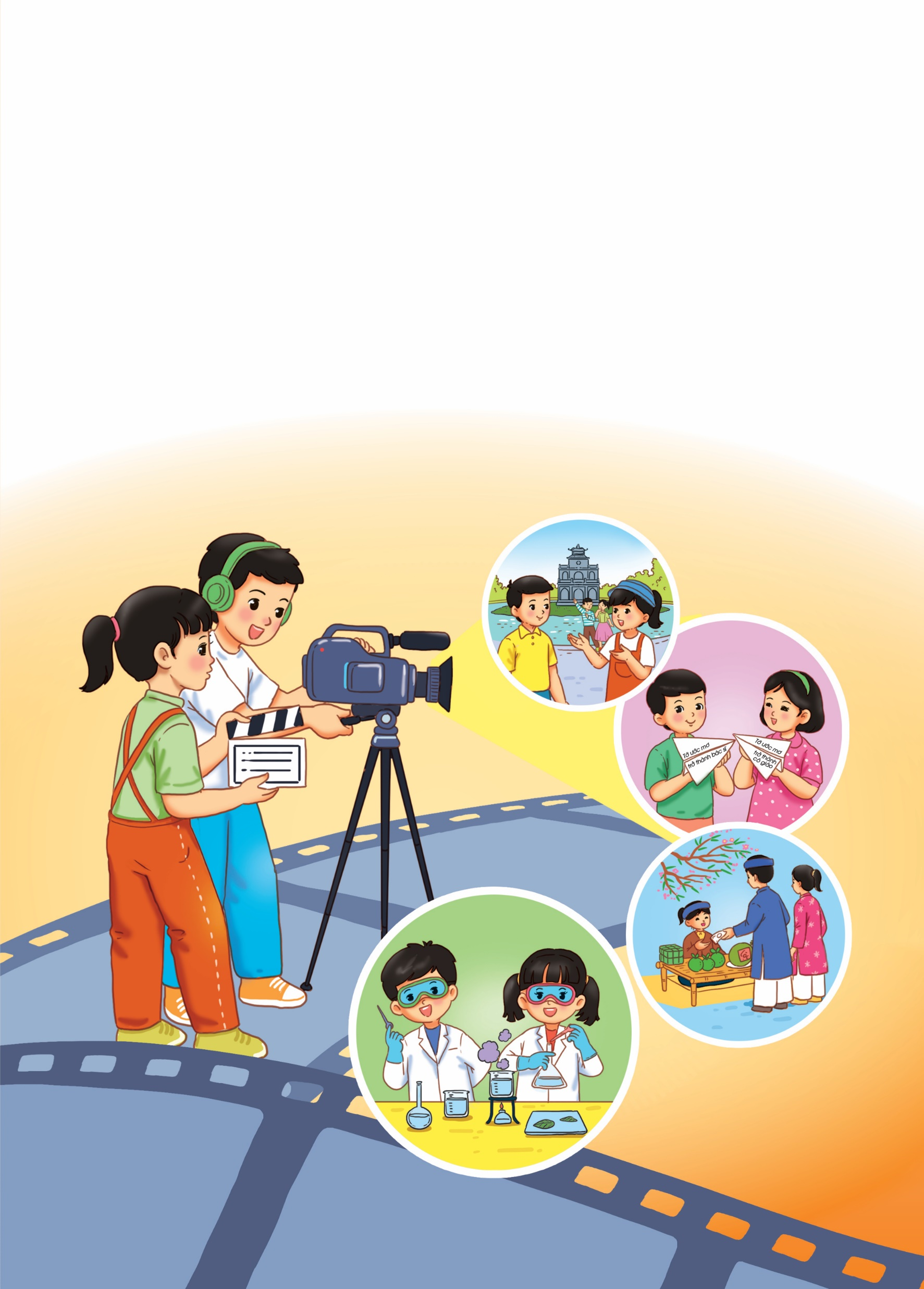 Chủ đề 4
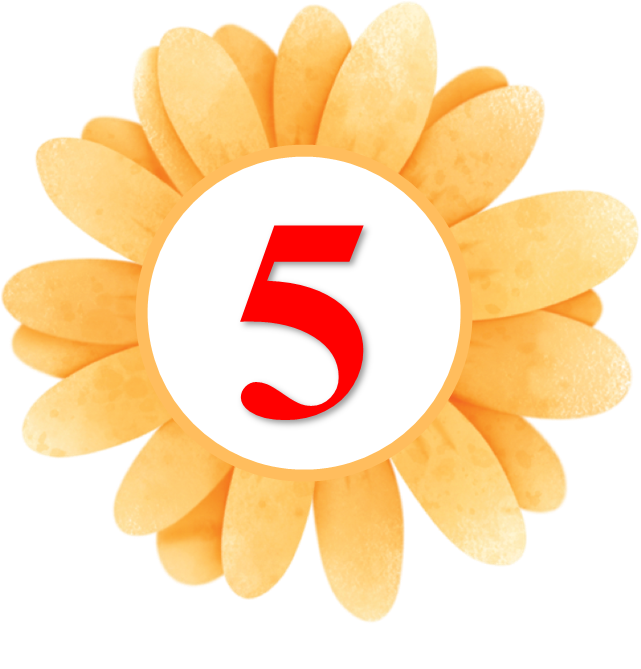 HÀNH ĐỘNG VÌ CỘNG ĐỒNG
TUẦN 14
Chủ đề
4
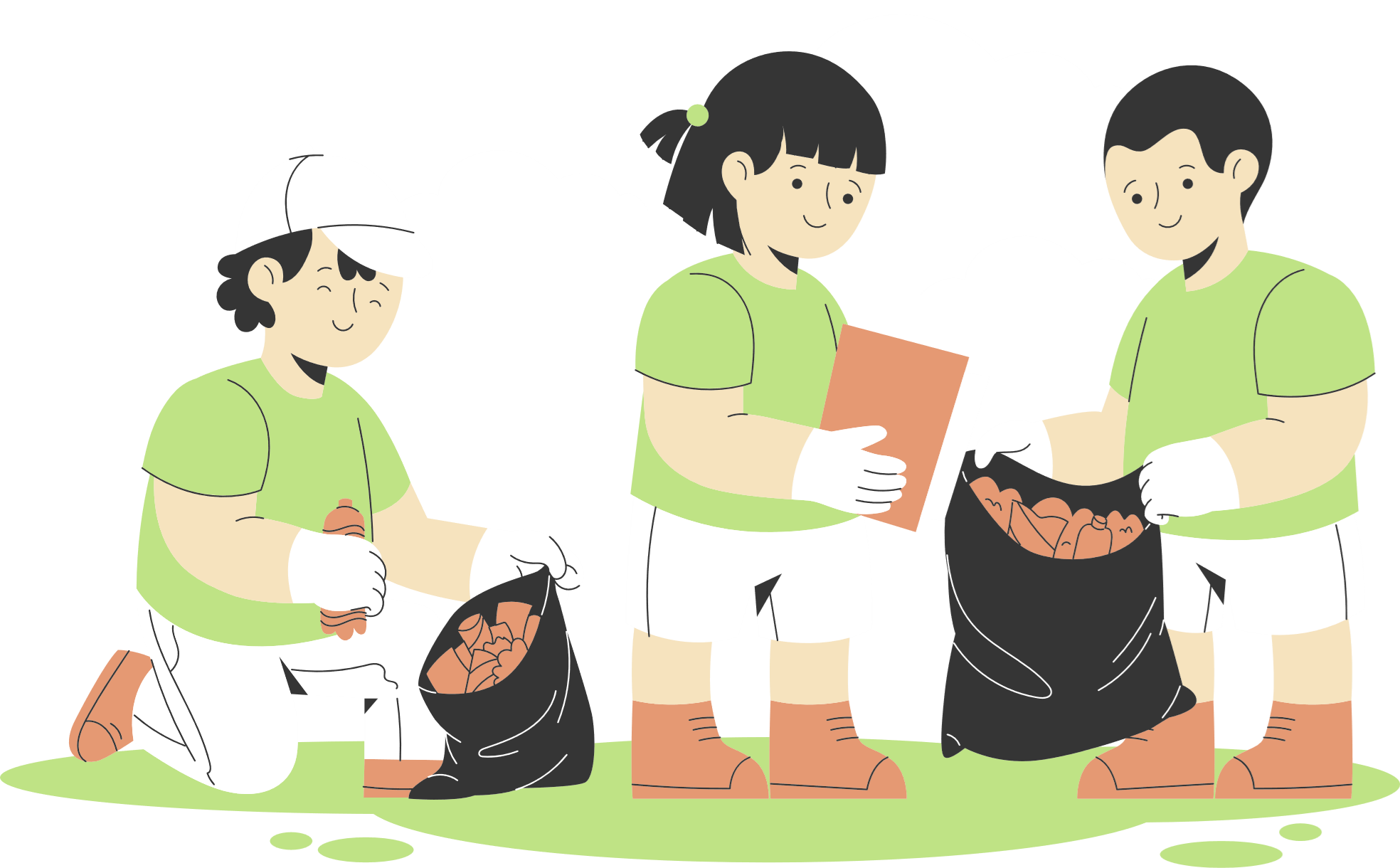 KHỞI ĐỘNG
Mọi người trong bài hát cùng tham gia hoạt động nào?
Mọi người trong bài hát cùng nhau phân loại rác.
HOẠT ĐỘNG 4
Tìm hiểu về các hoạt động xã hội ở địa phương em có thể tham gia.
Liệt kê các hoạt động xã hội ở địa phương.
Hoạt động nhân đạo, từ thiện
Hoạt động bảo vệ môi trường
Các hoạt động xã hội ở địa phương
Hoạt động đền ơn đáp nghĩa
...
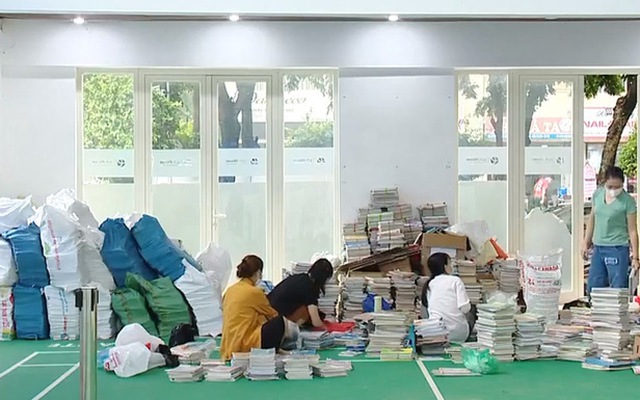 Quyên góp sách vở cho học sinh vùng cao.
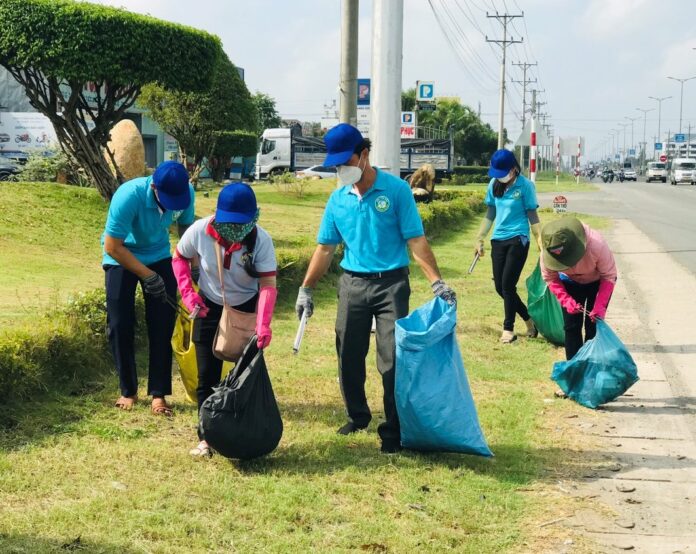 Dọn rác đường phố.
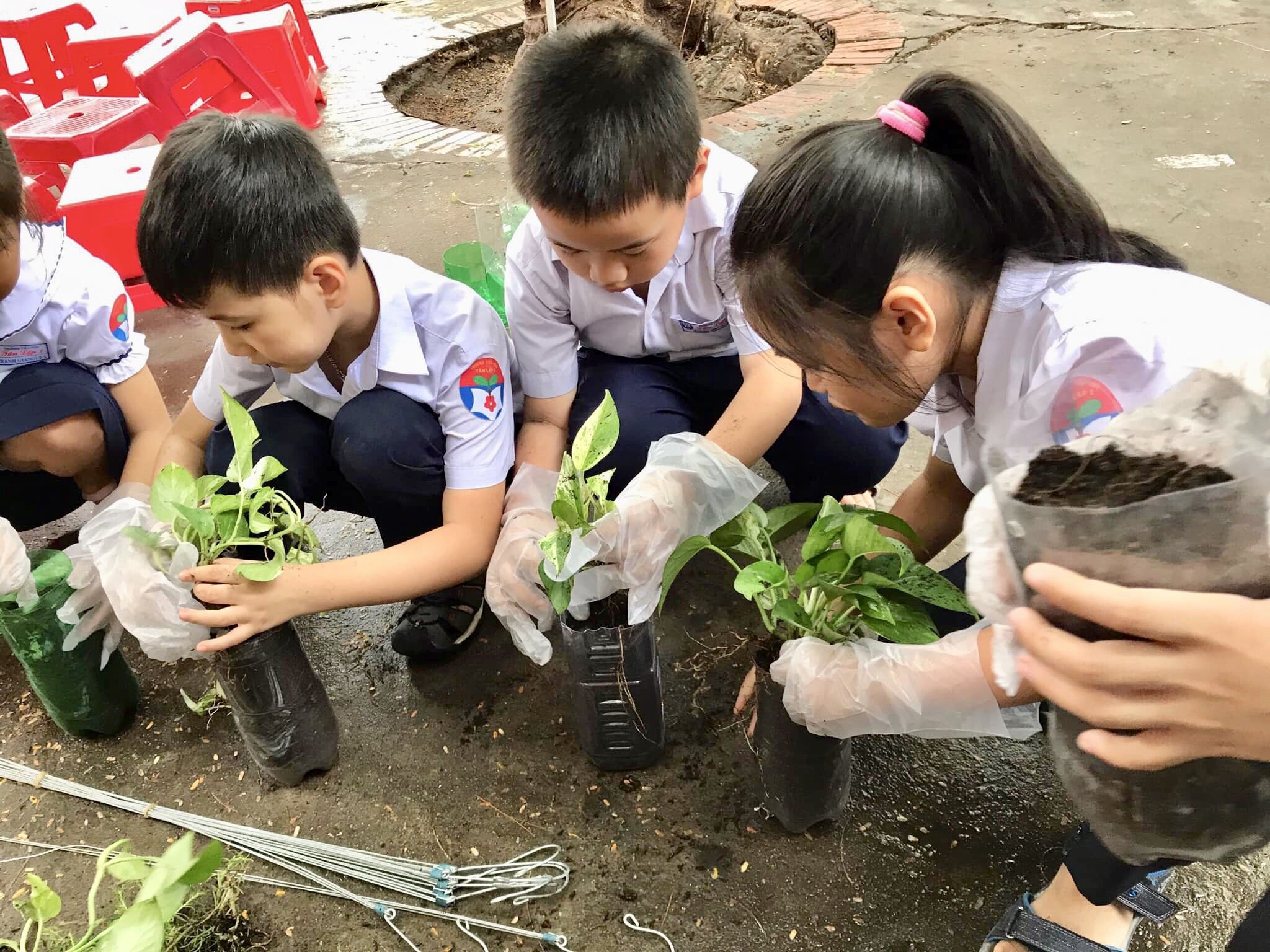 Trồng cây.
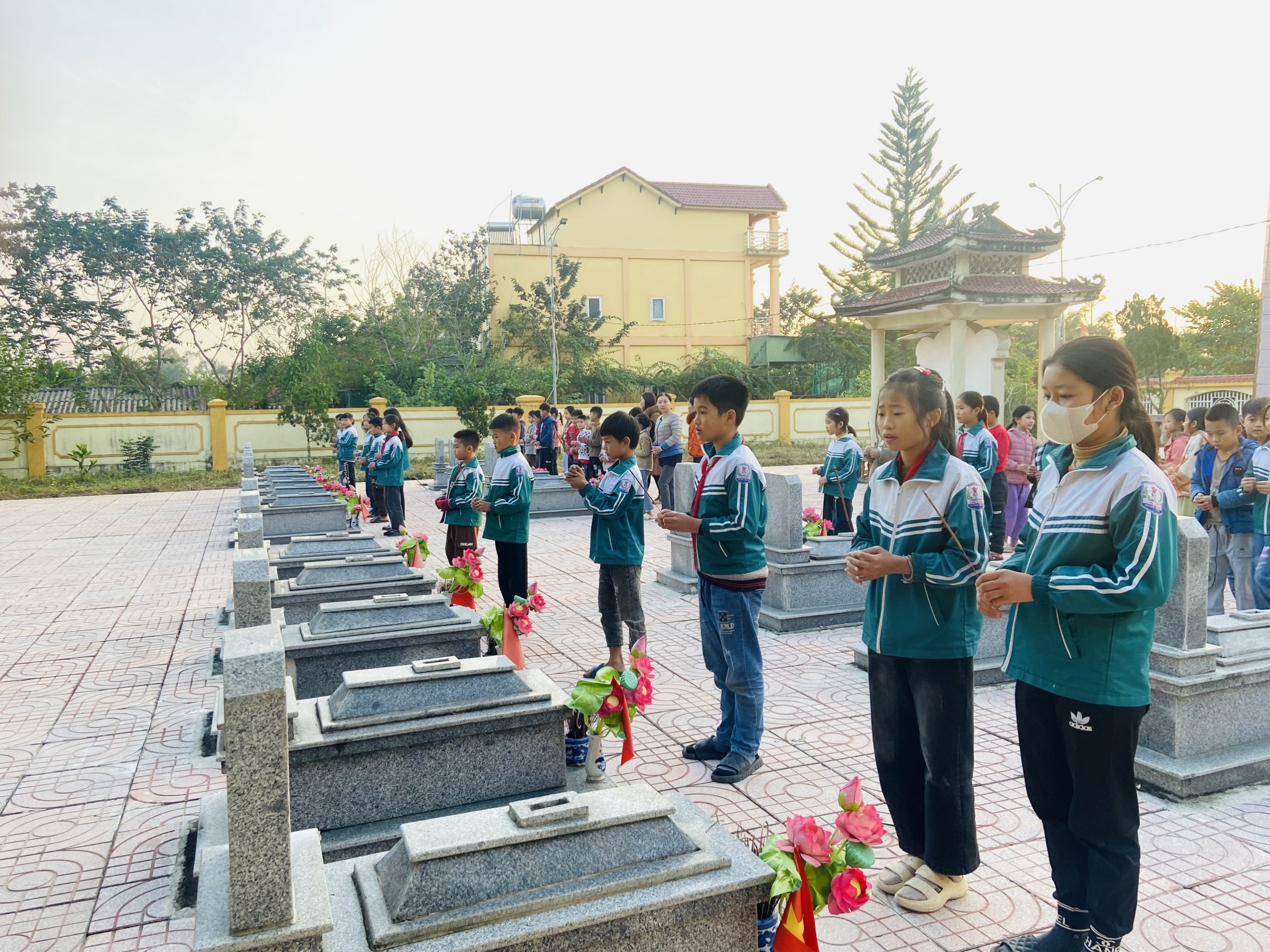 Dâng hương ở nghĩa trang liệt sĩ.
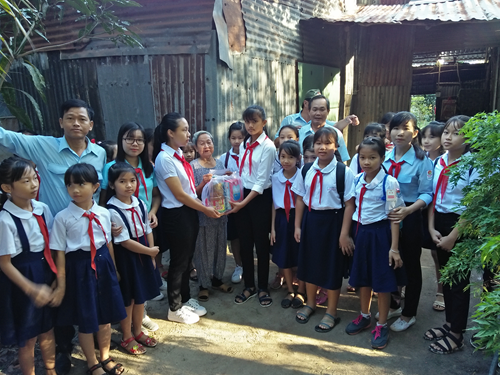 Thăm hỏi, tặng quà người già neo đơn.
Trao đổi về một hoạt động xã hội ở địa phương mà em có thể tham gia.
Hoạt động mà em có thể tham gia là...
HOẠT ĐỘNG 5
Lập kế hoạch tham gia hoạt động xã hội ở địa phương.
Chọn một hoạt động xã hội ở địa phương mà em và nhóm muốn thực hiện.
Quyên góp quần áo, sách giáo khoa cũ cho các bạn nhỏ vùng sâu, vùng biên giới, hải đảo,...;
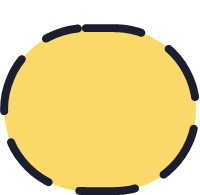 Dâng hương tưởng niệm ở nghĩa trang liệt sĩ;
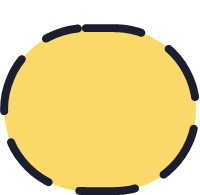 Quét dọn đường phố;
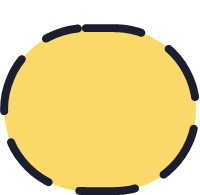 ...
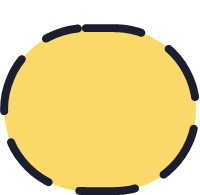 Lập kế hoạch tham gia hoạt động xã hội ở địa phương.
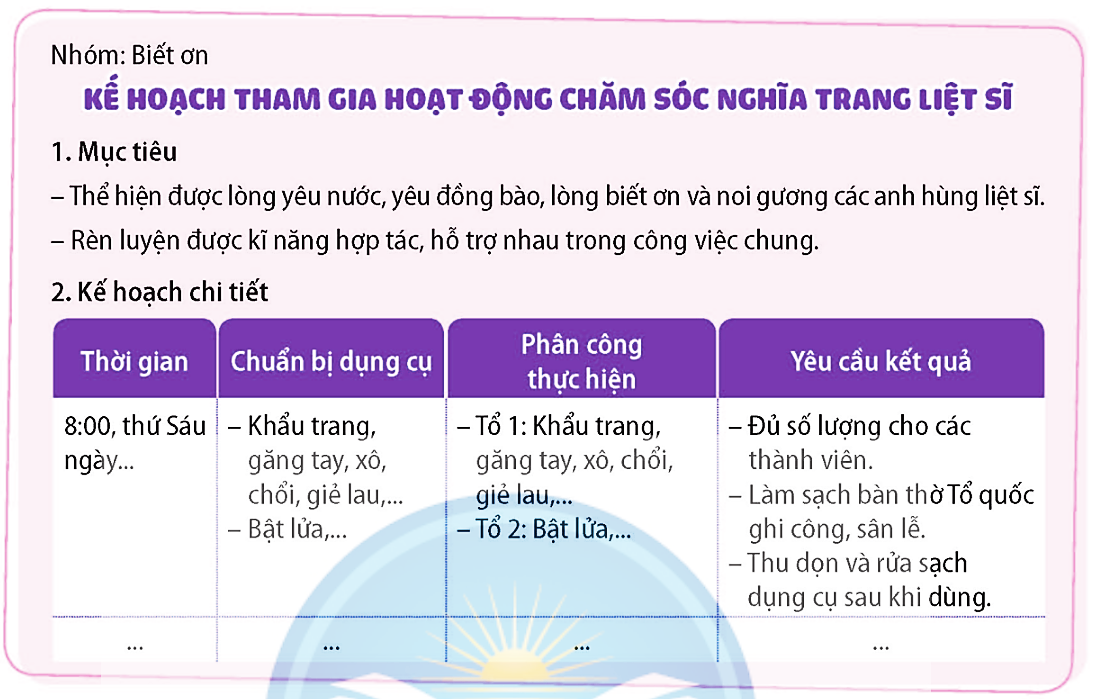 Chia sẻ kế hoạch tham gia hoạt động xã hội tại địa phương với lớp.
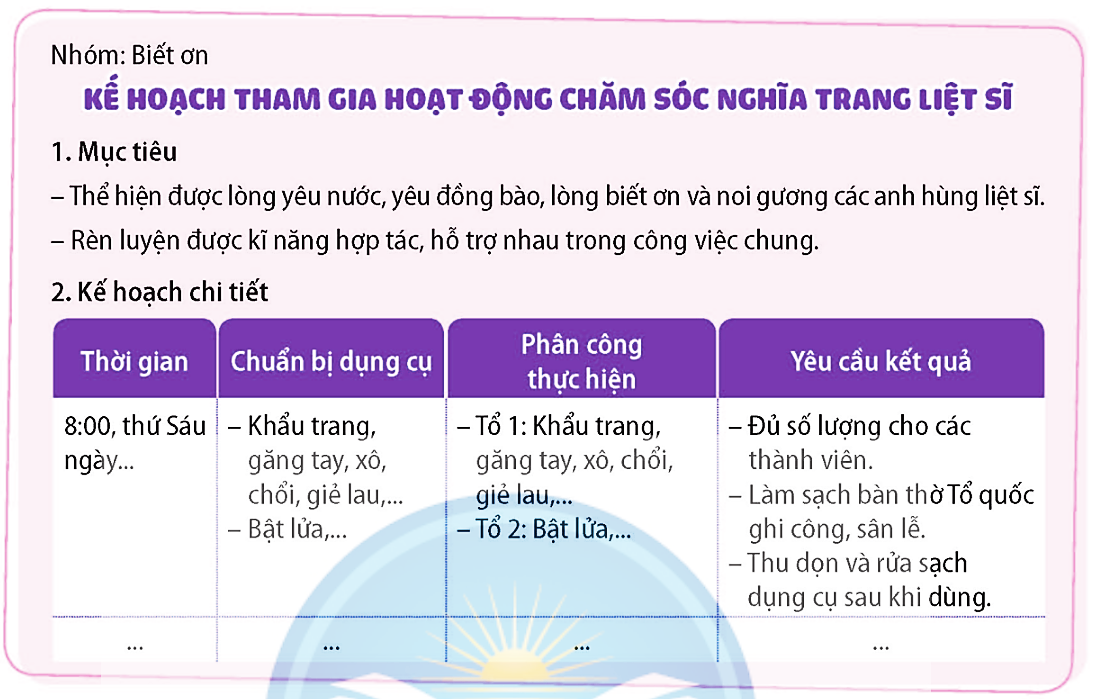 HOẠT ĐỘNG NỐI TIẾP
Thực hiện kế hoạch tham gia hoạt động xã hội ở địa phương mà nhóm đã xây dựng.
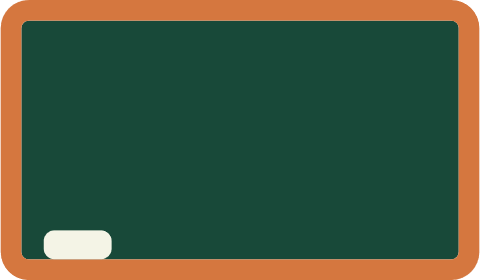 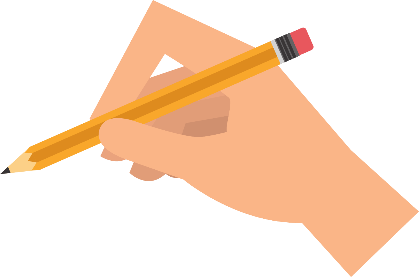 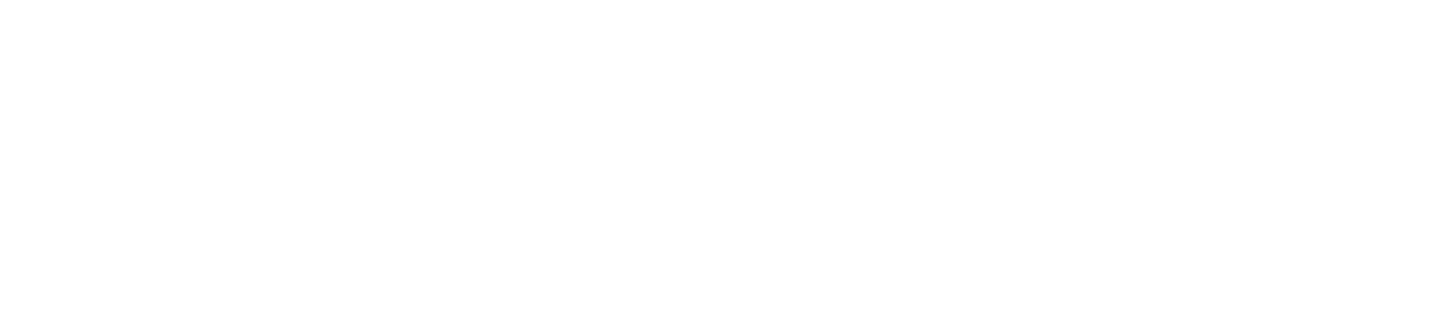 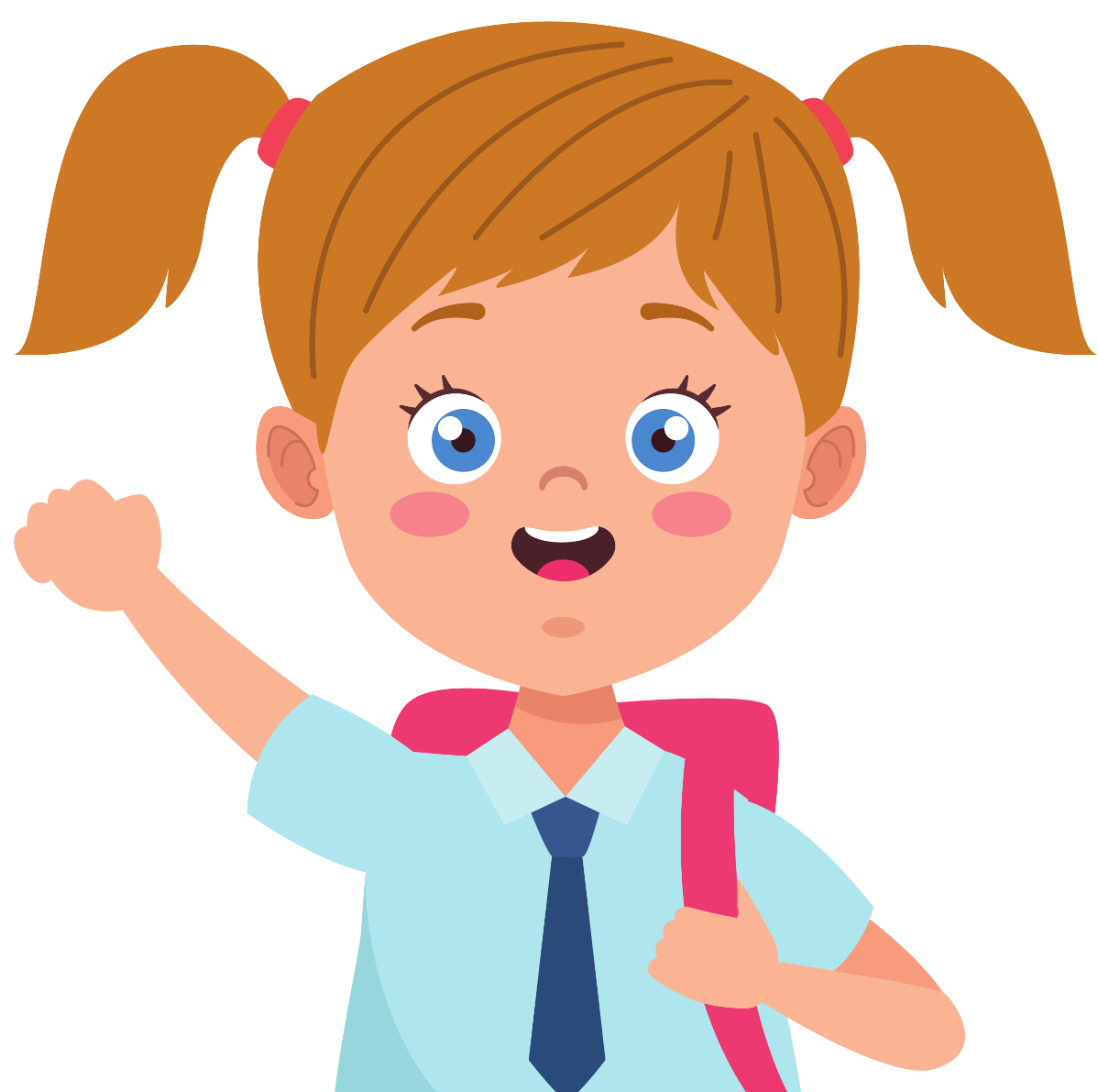 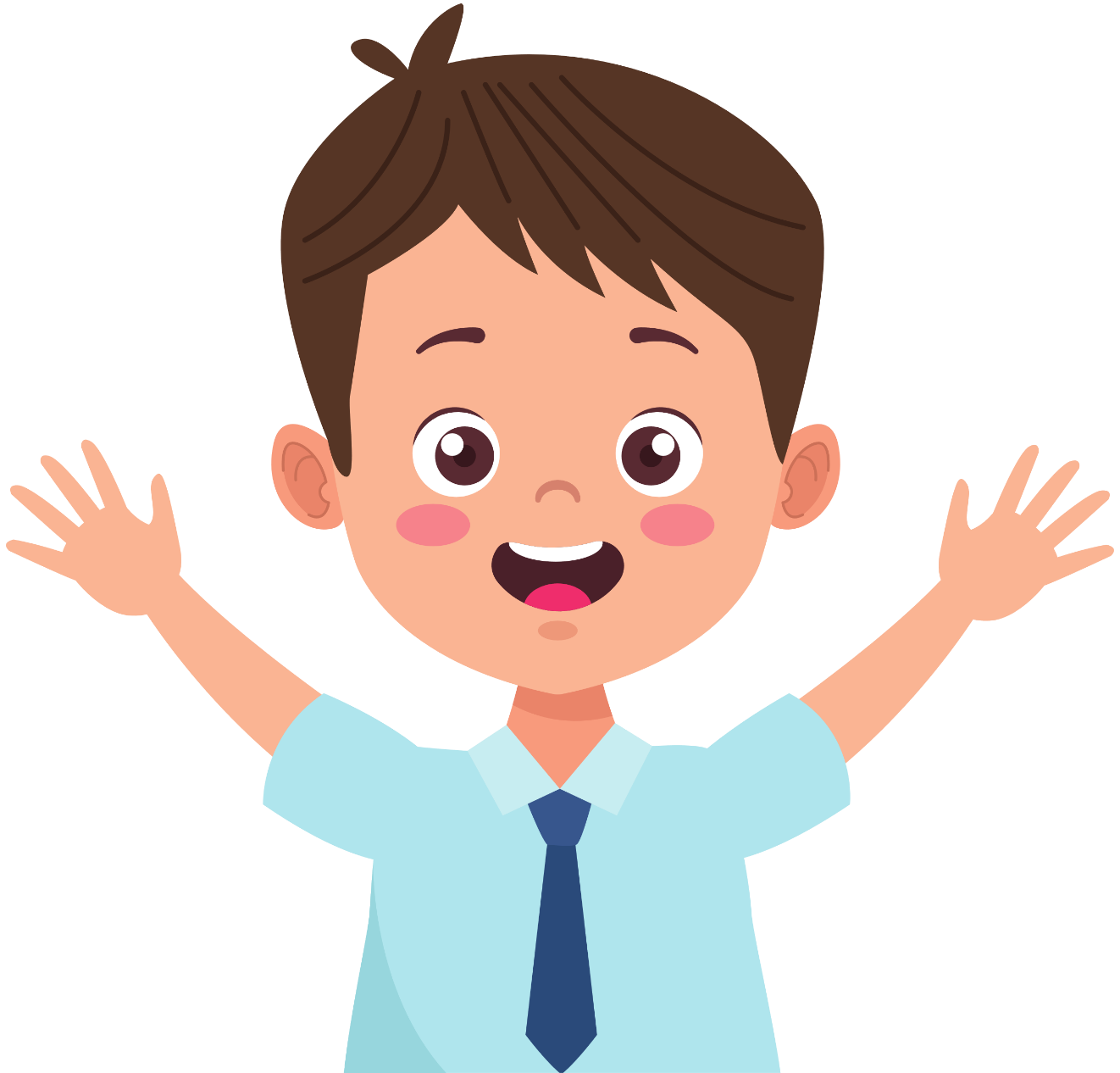 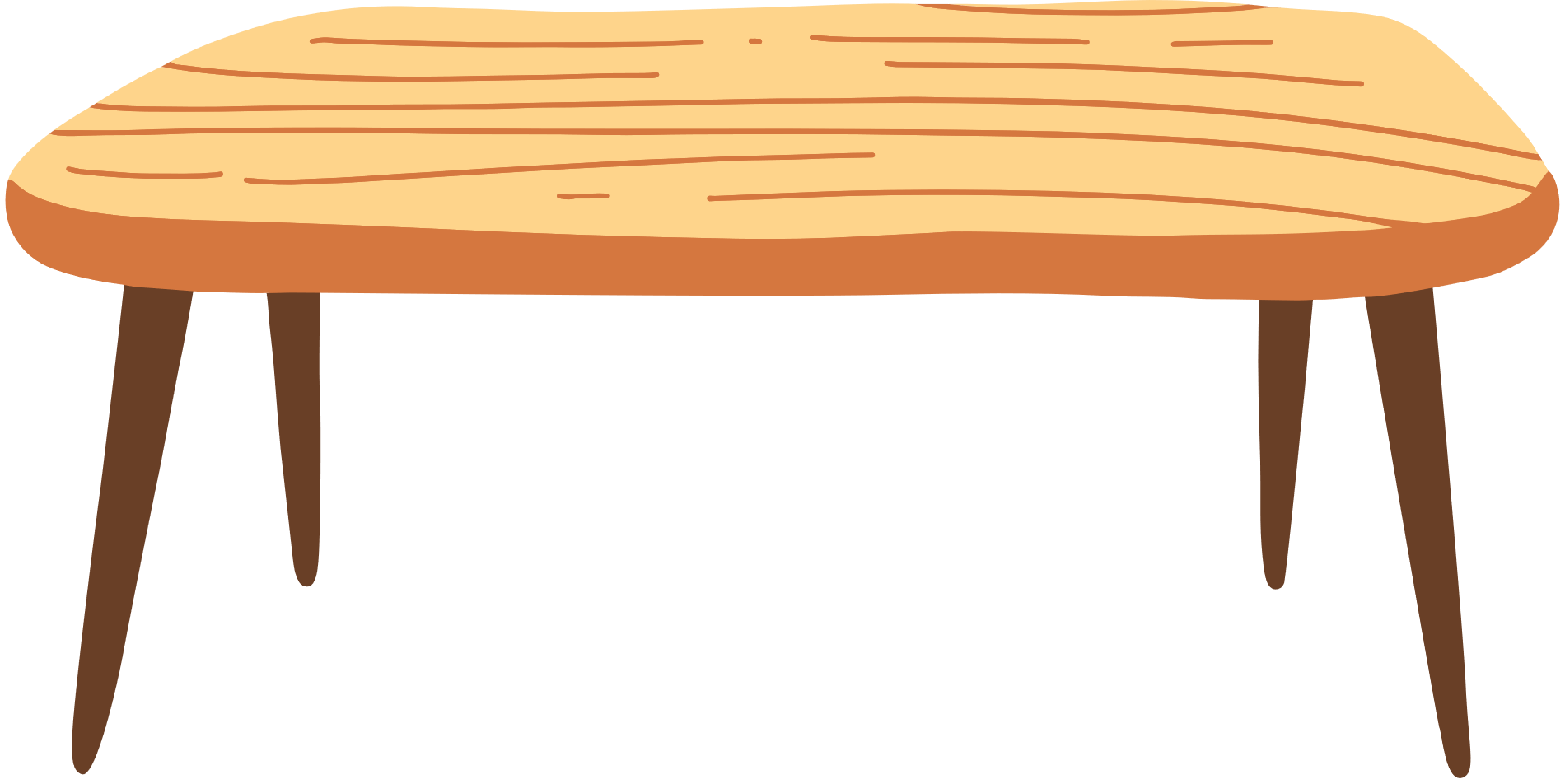 KHỞI ĐỘNG
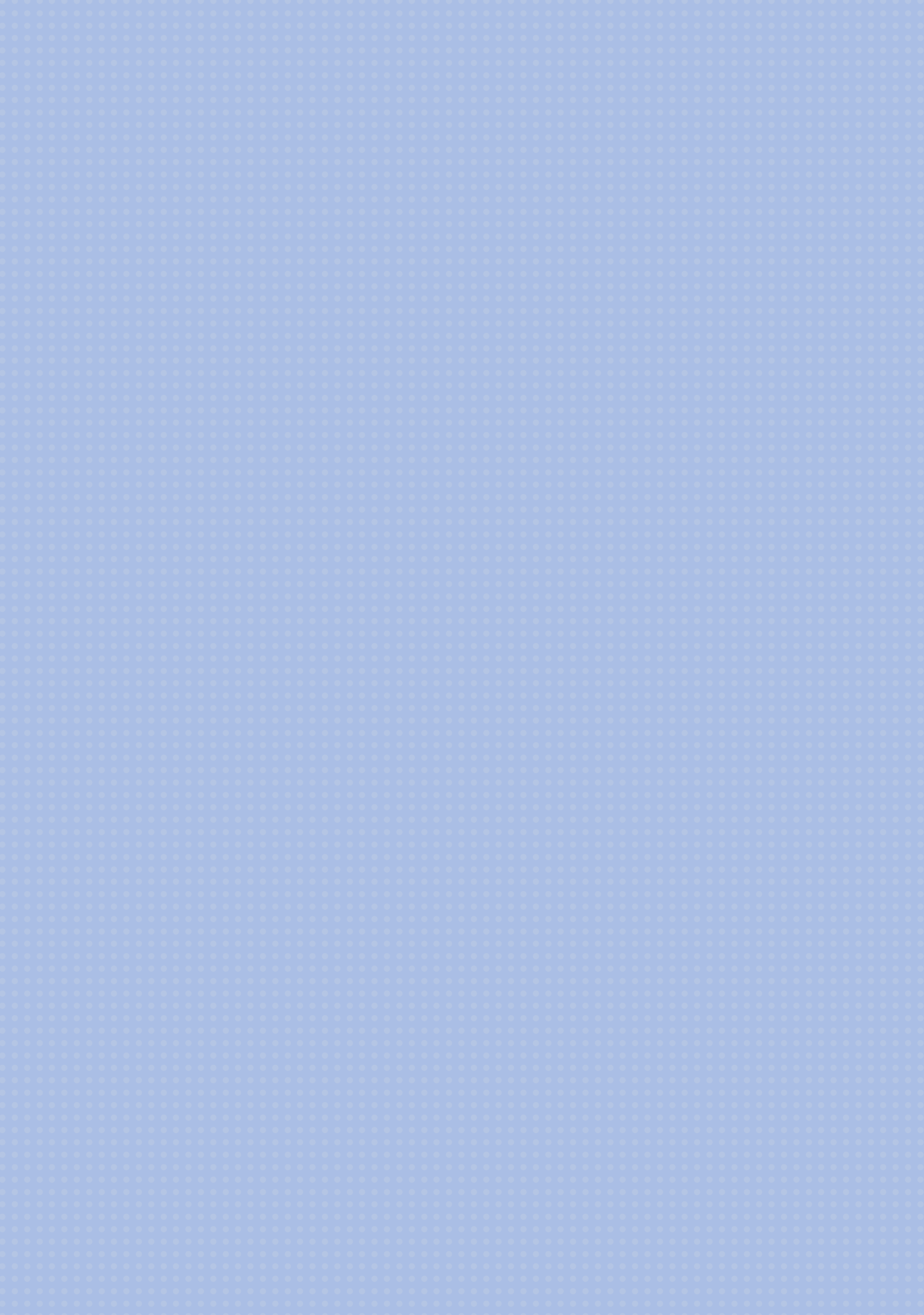 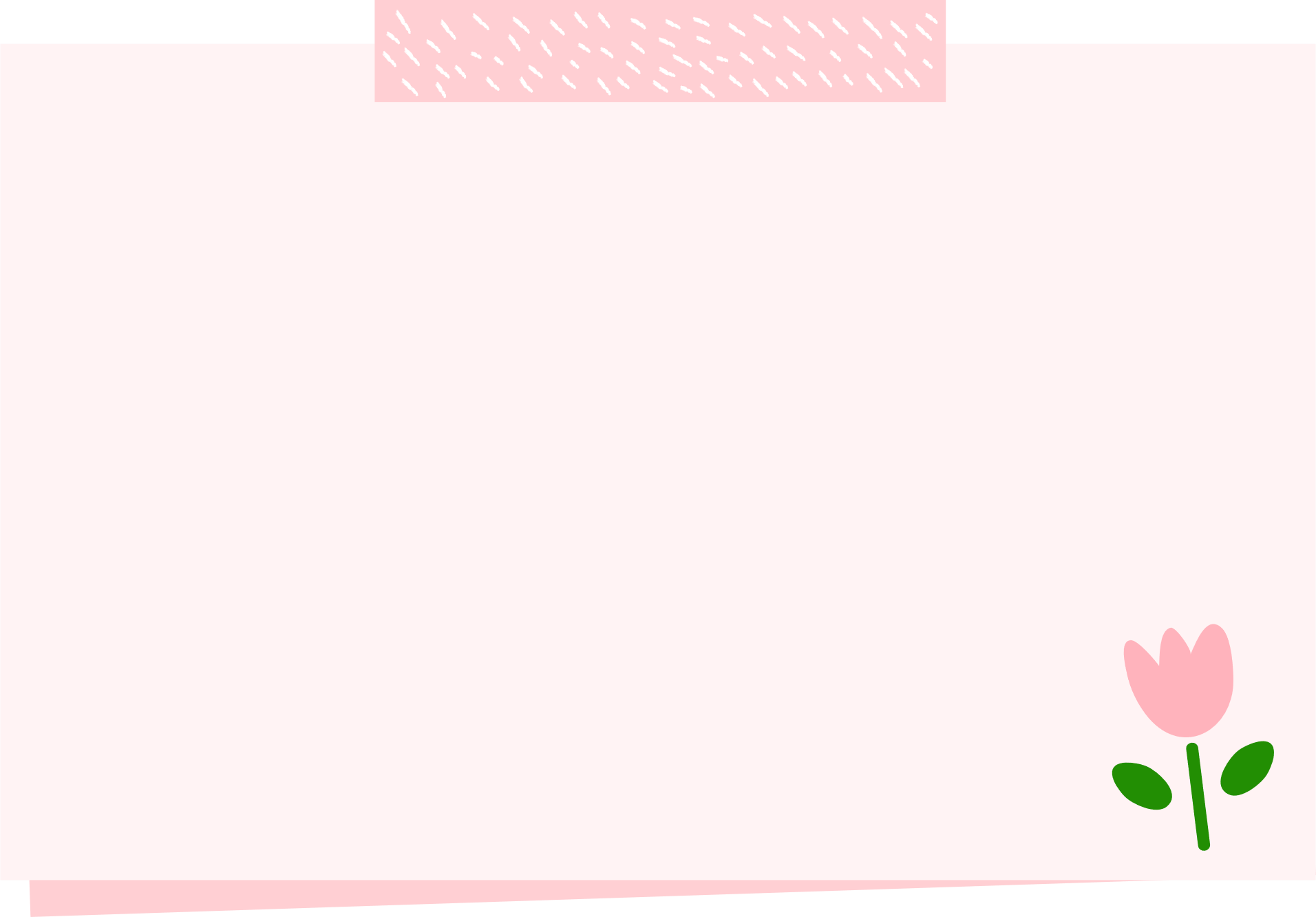 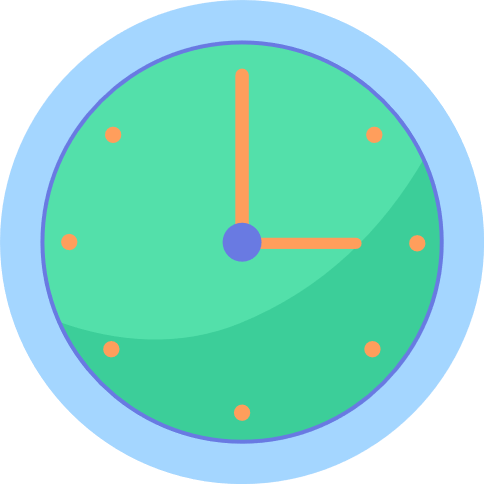 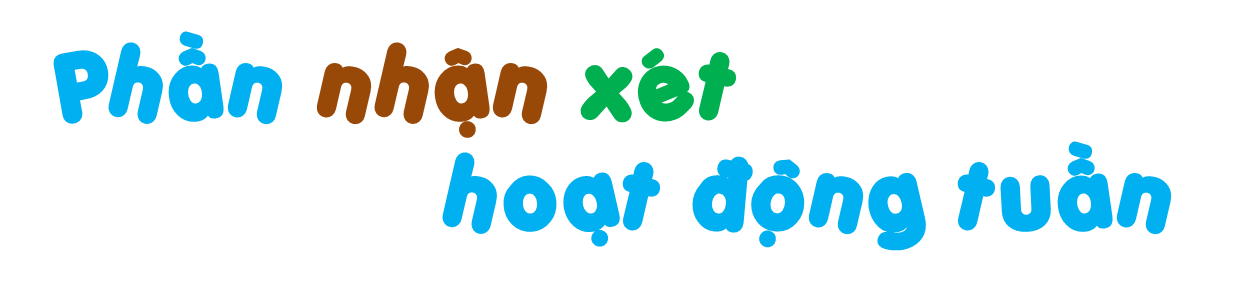 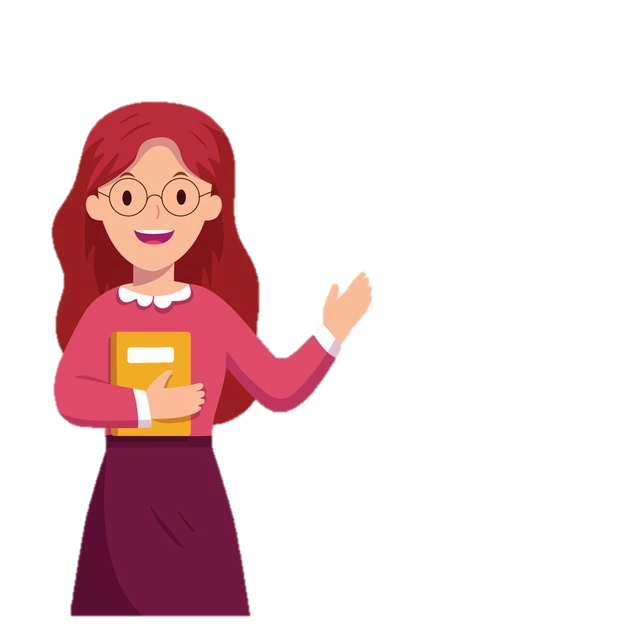 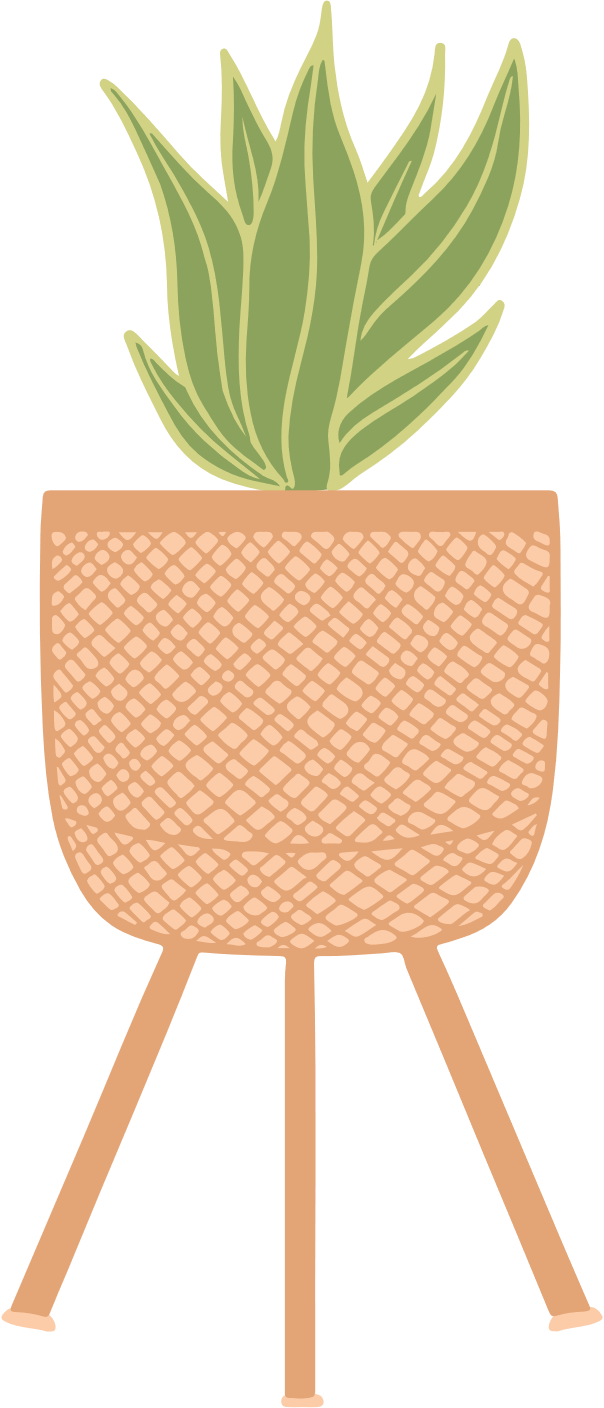 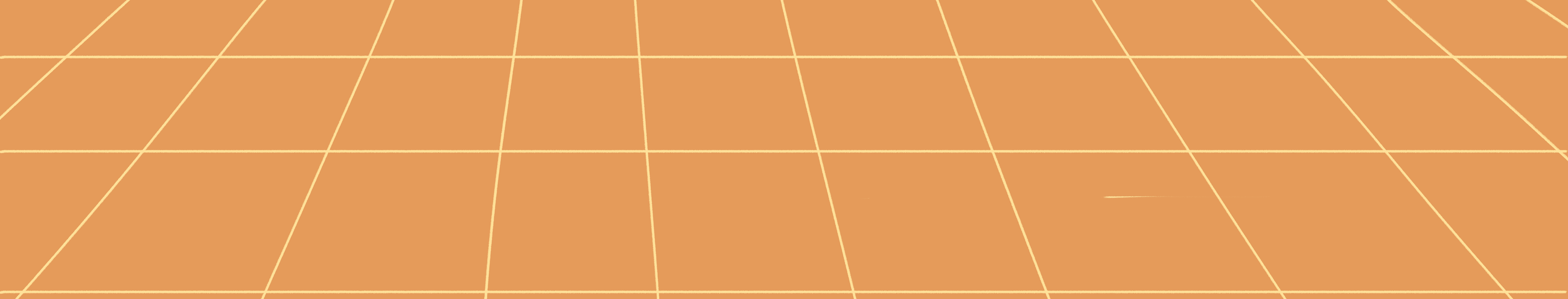 Lớp trưởng báo cáo kết quả học tập của lớp trong tuần
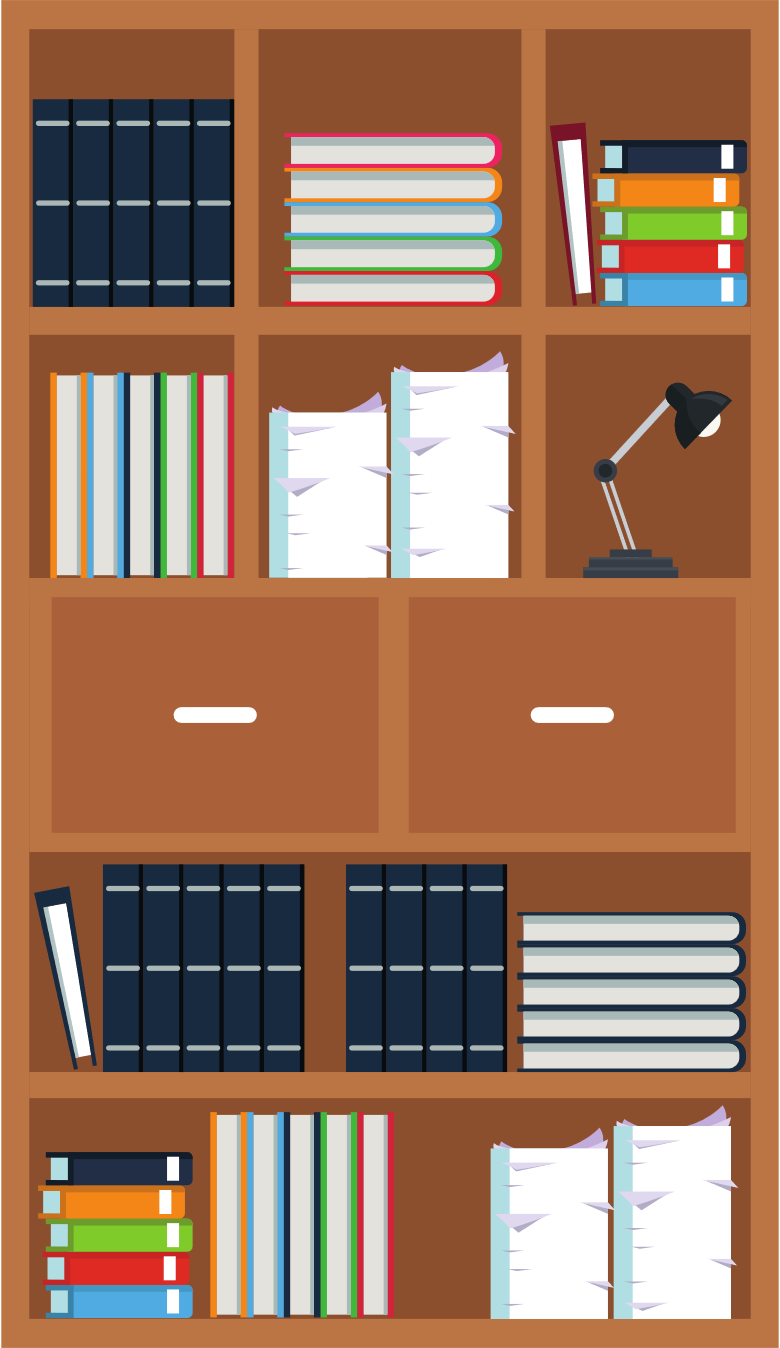 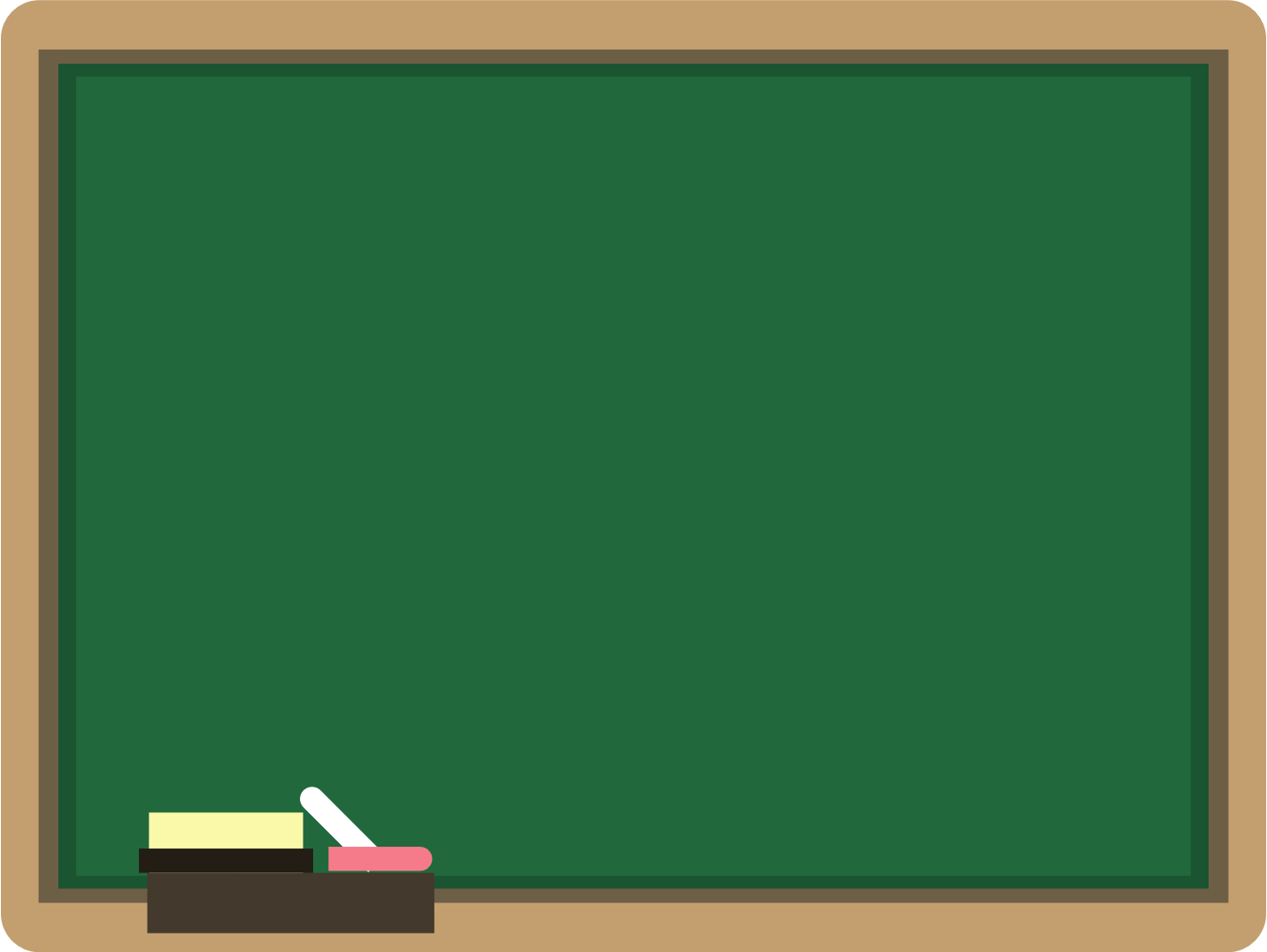 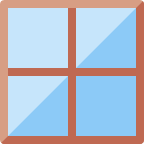 Phần làm việc của ban cán sự lớp
Các tổ trưởng báo cáo kết quả hoạt động trong tuần của tổ
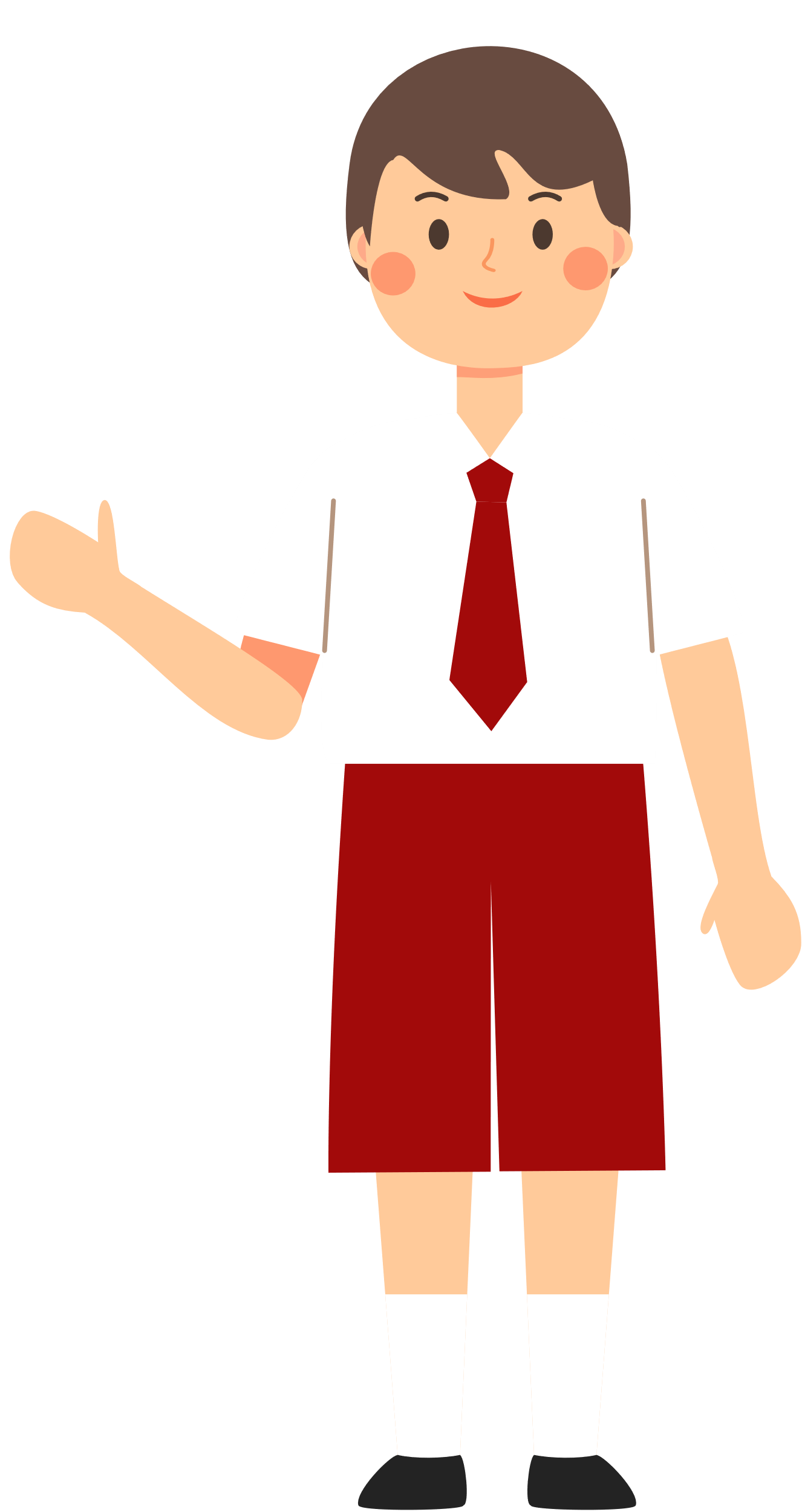 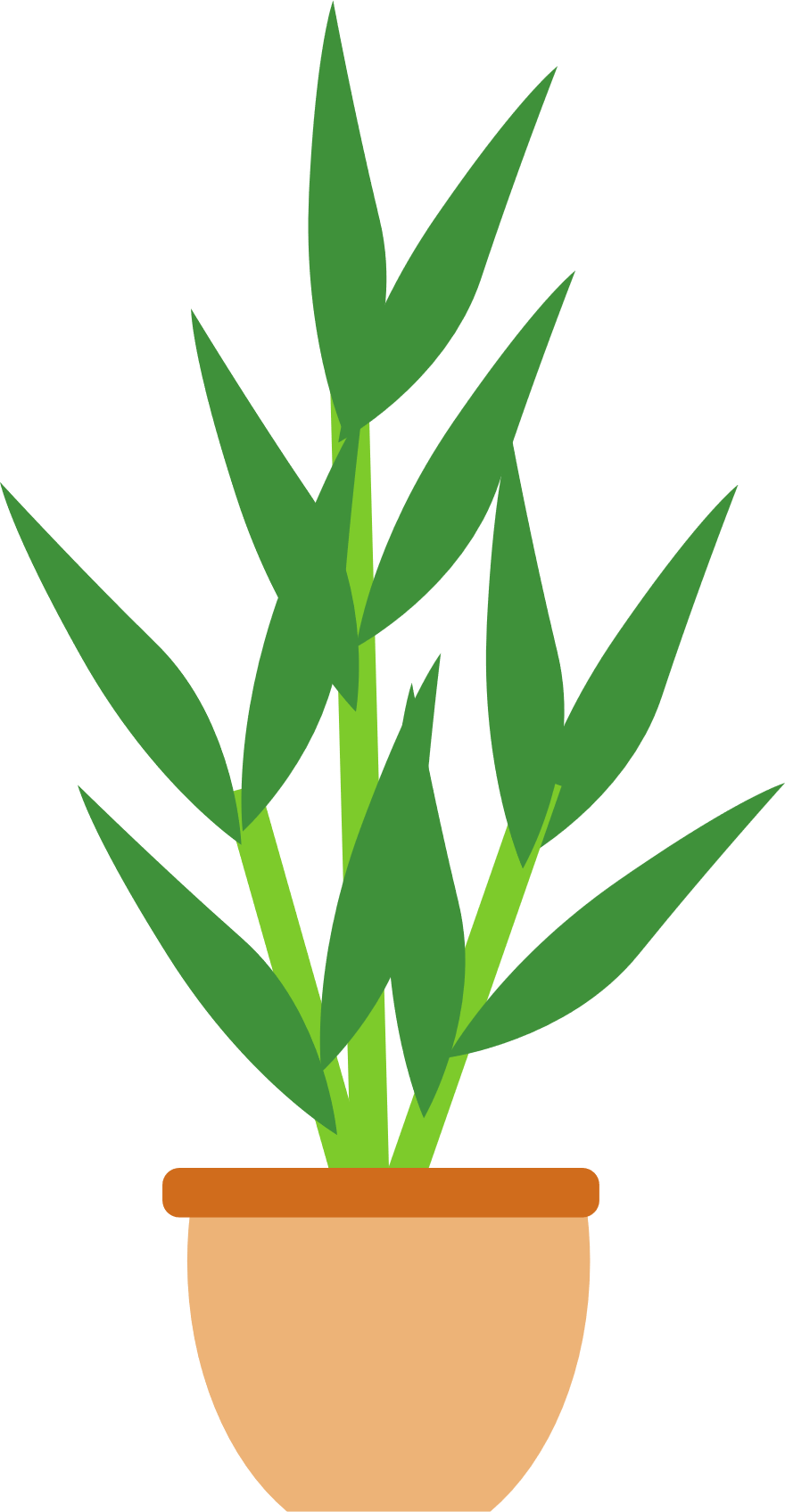 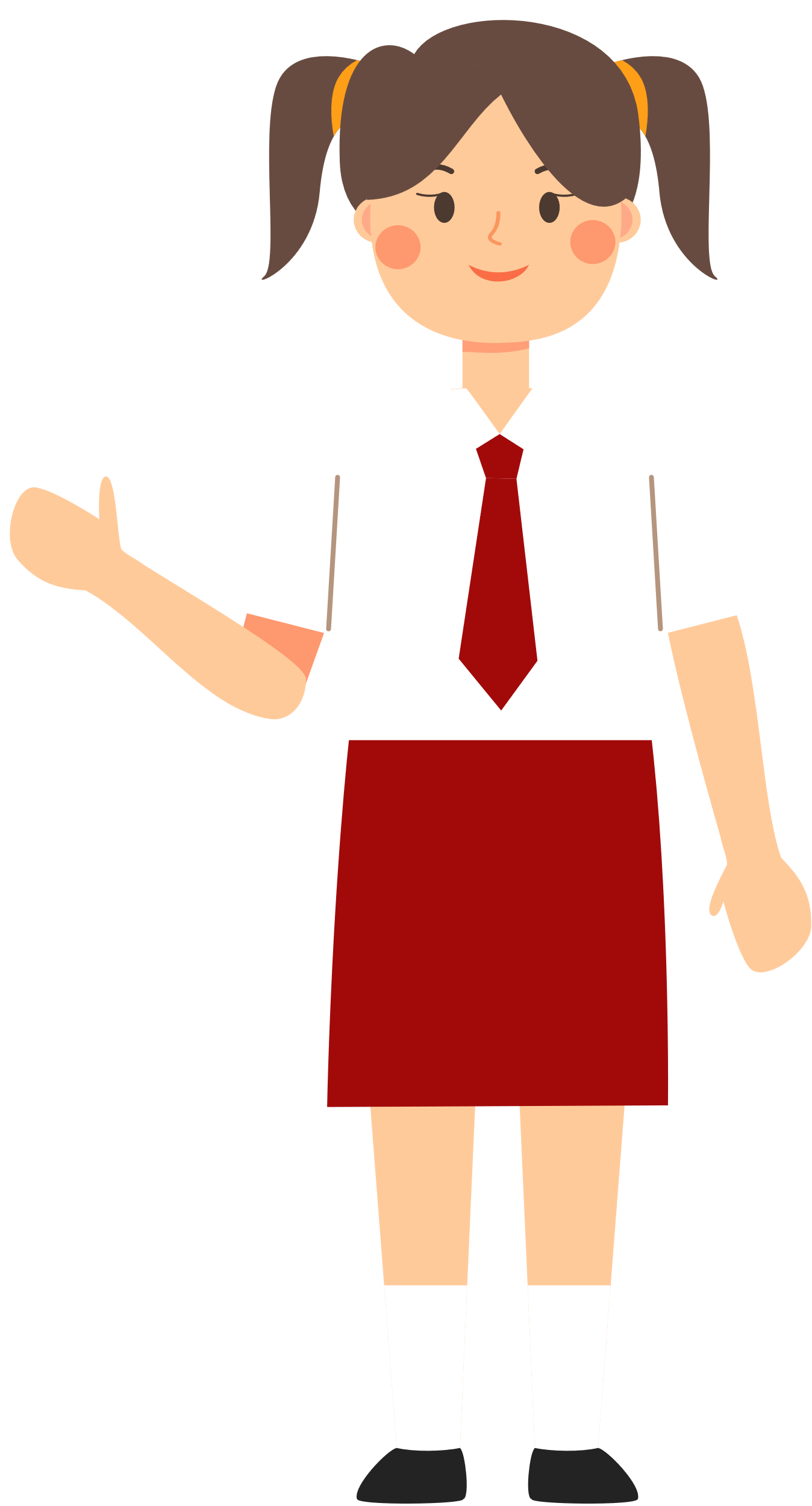 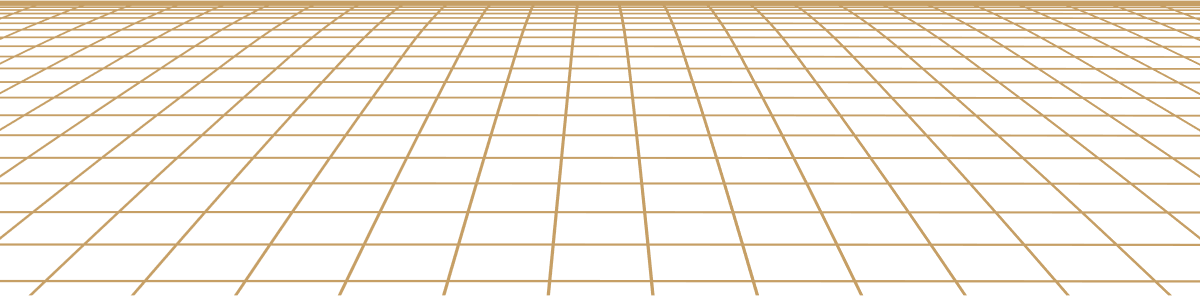 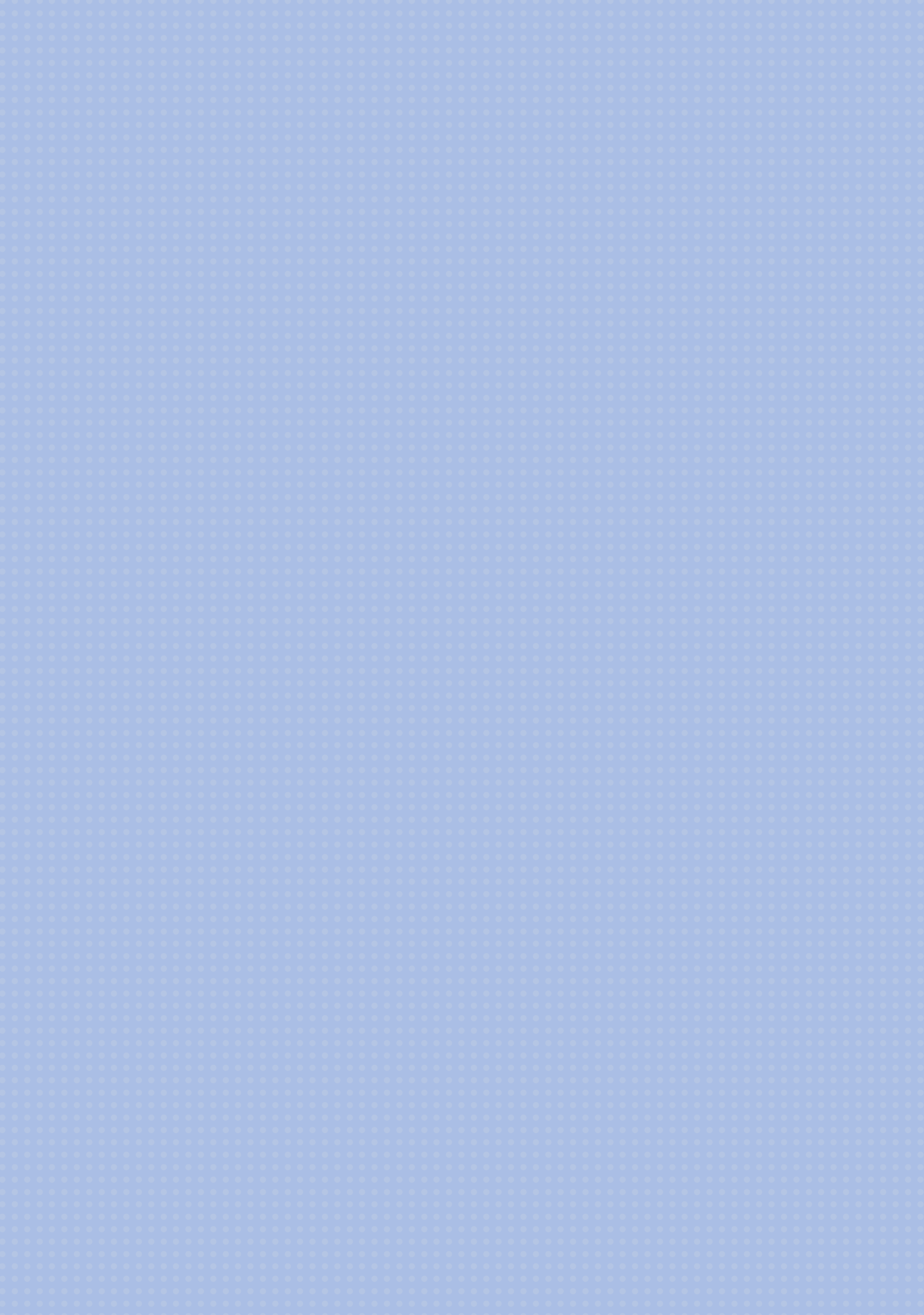 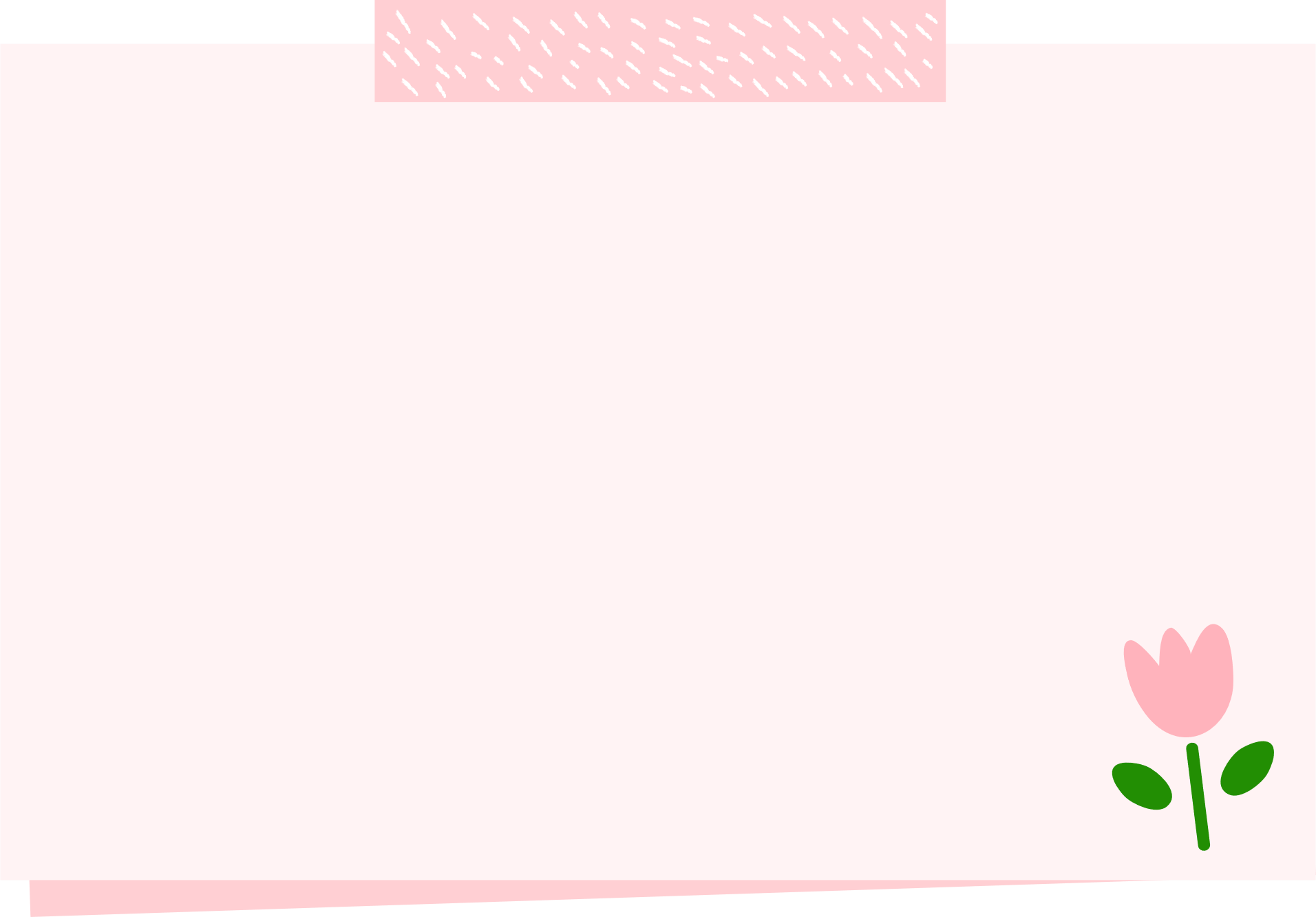 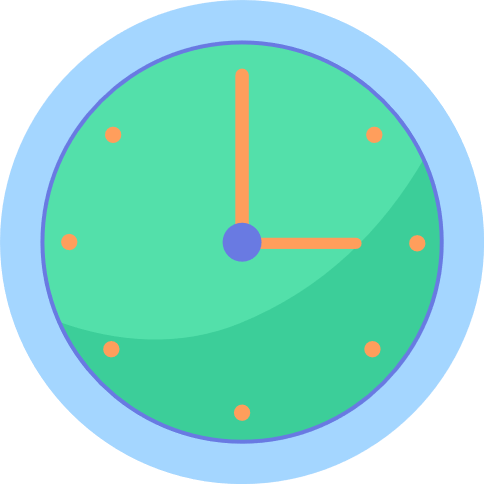 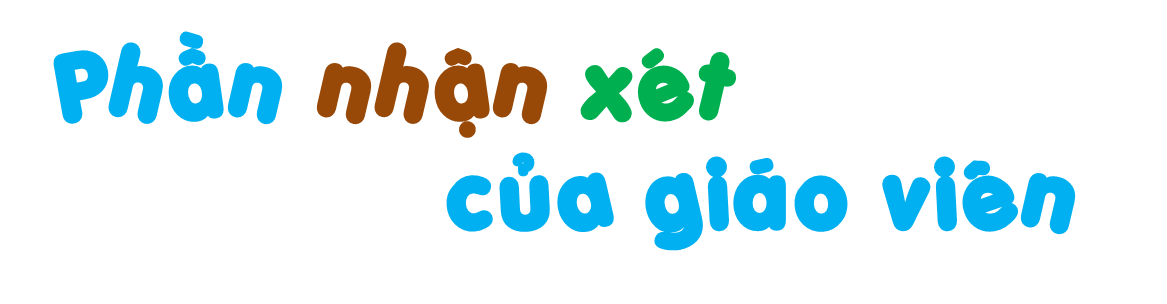 Ưu điểm:
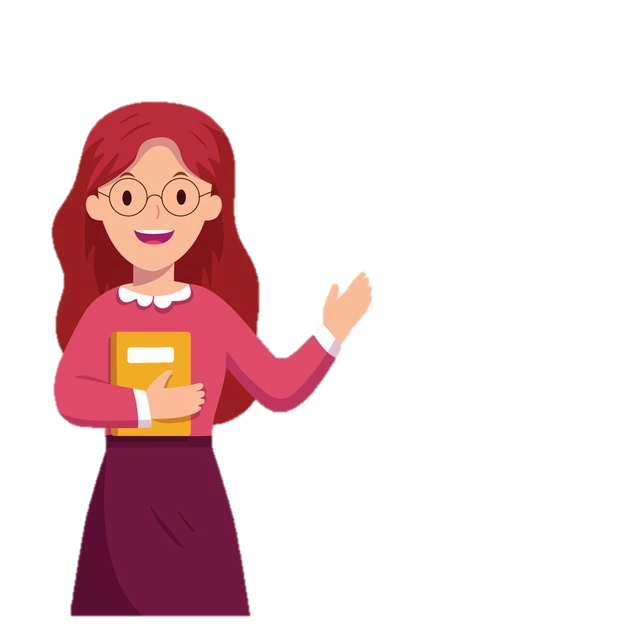 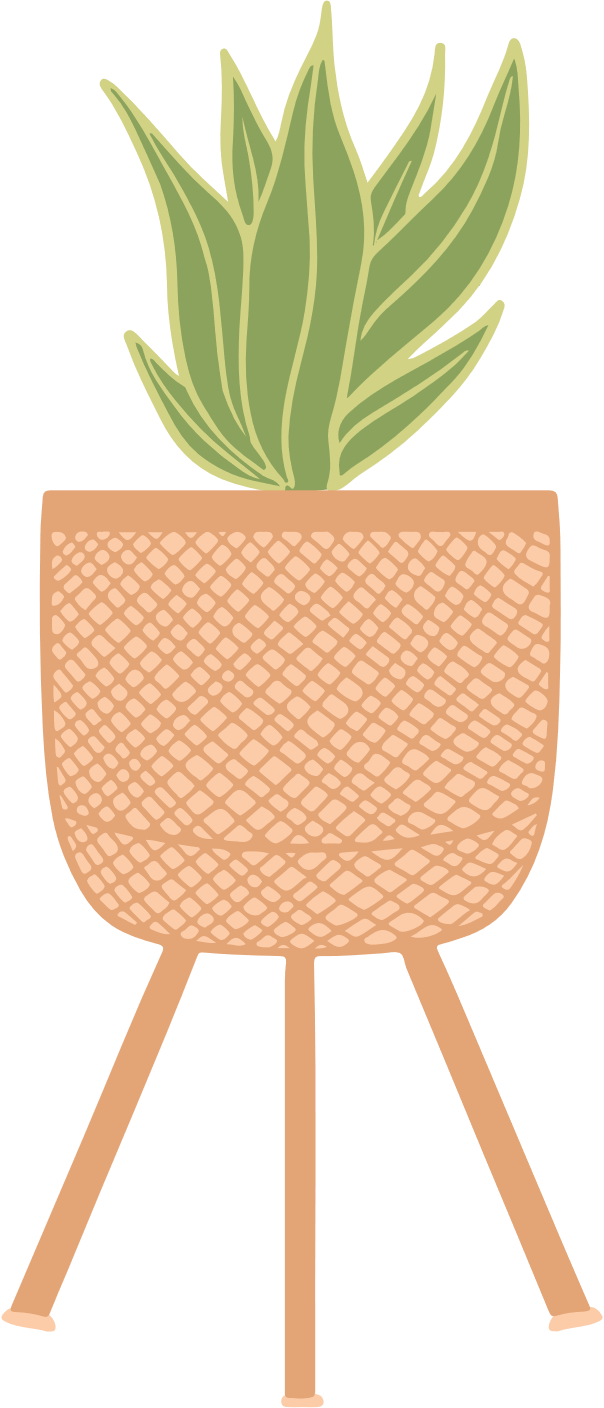 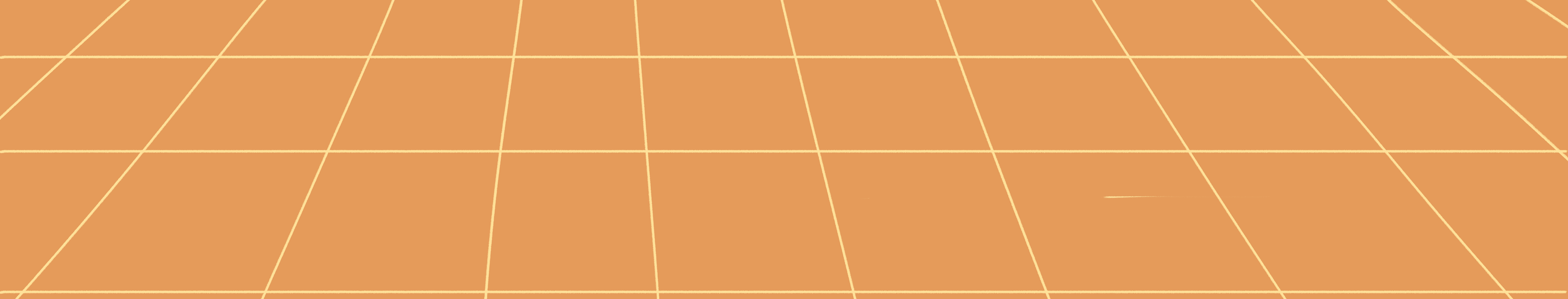 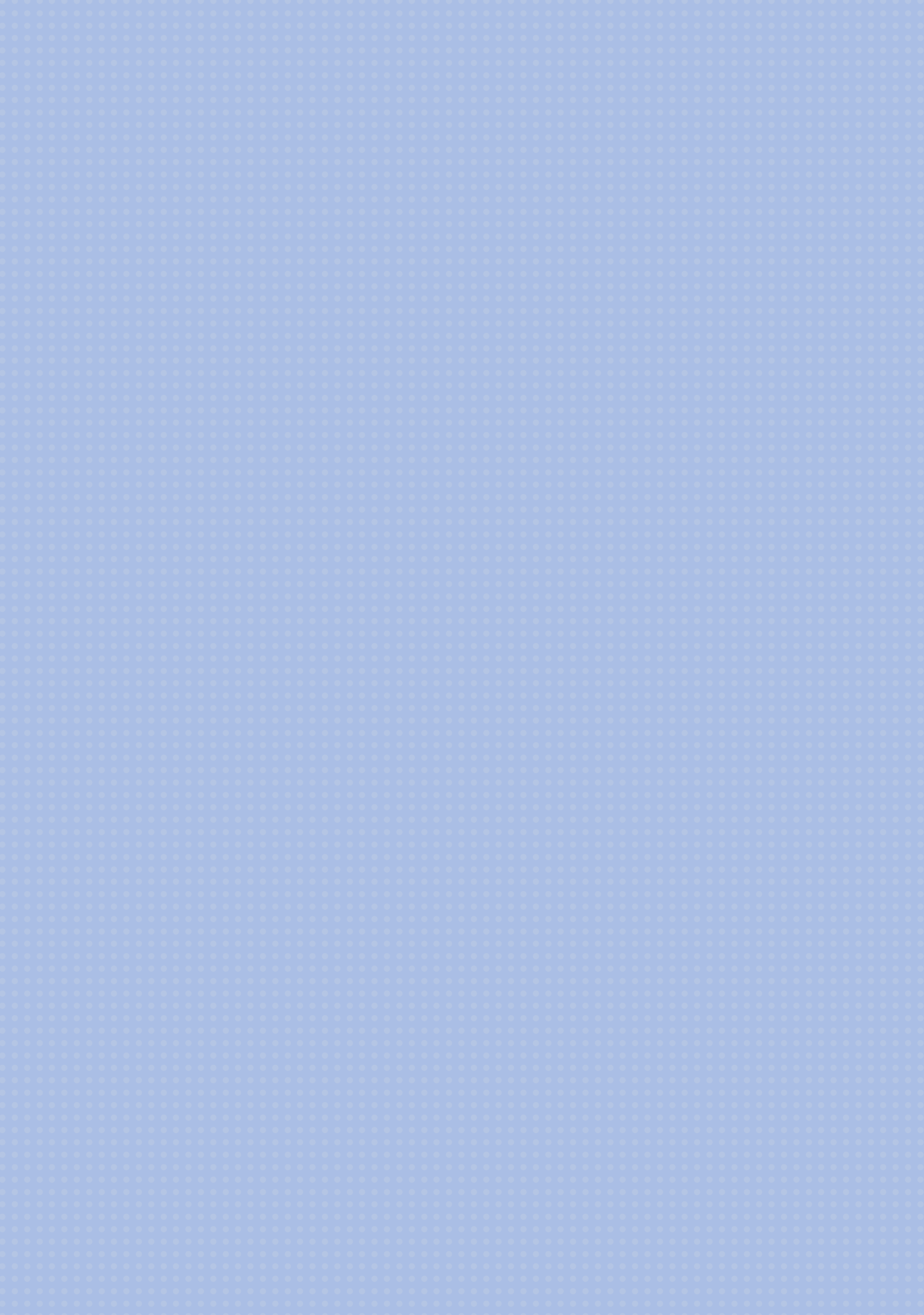 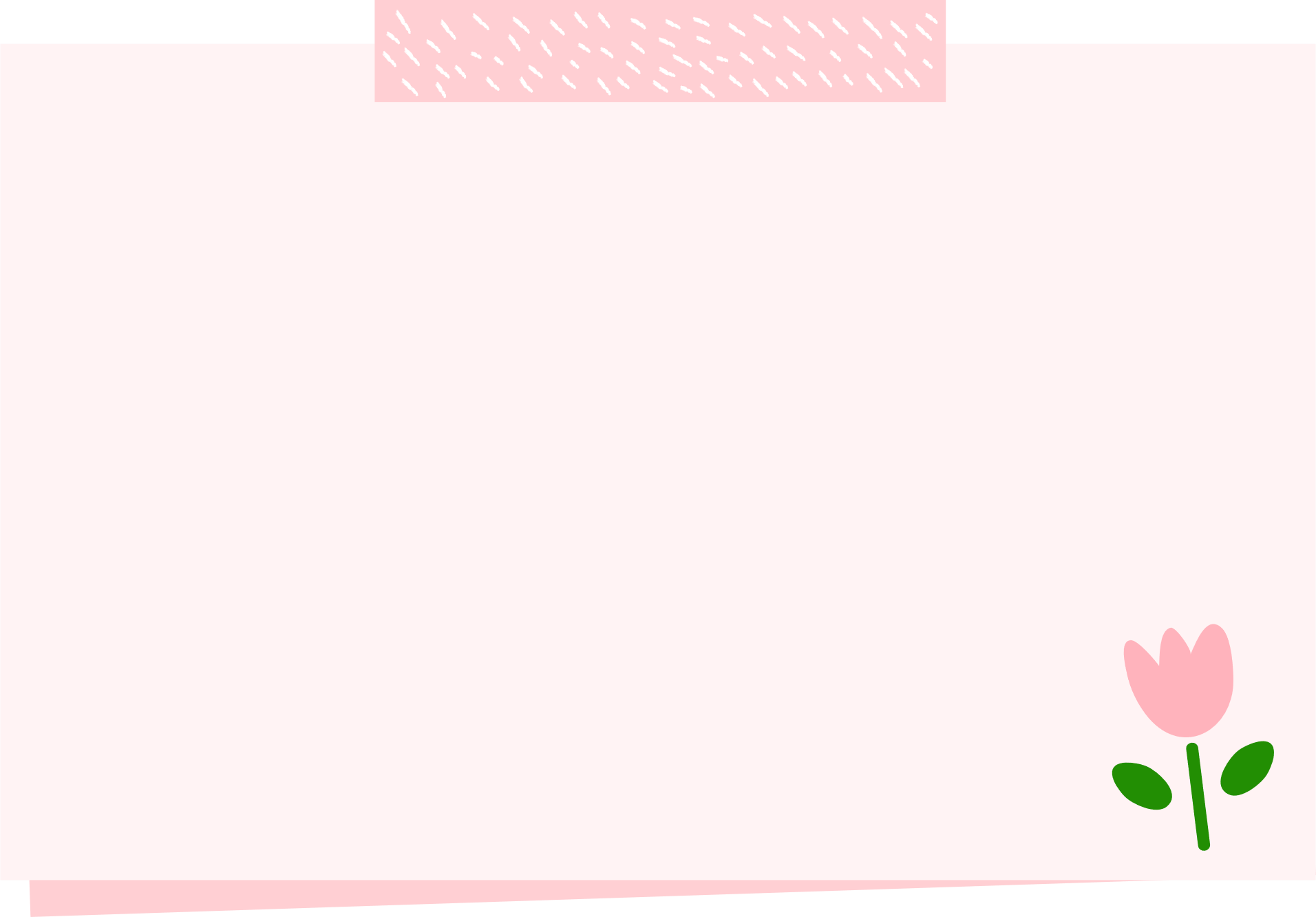 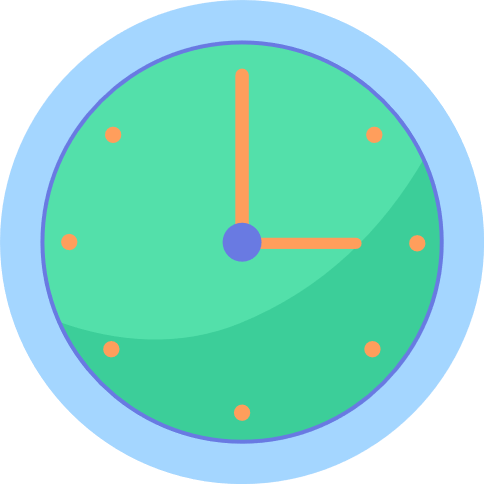 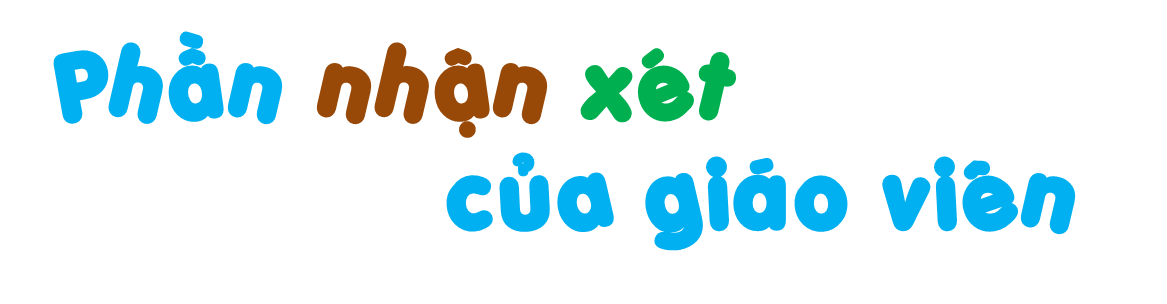 Hạn chế:
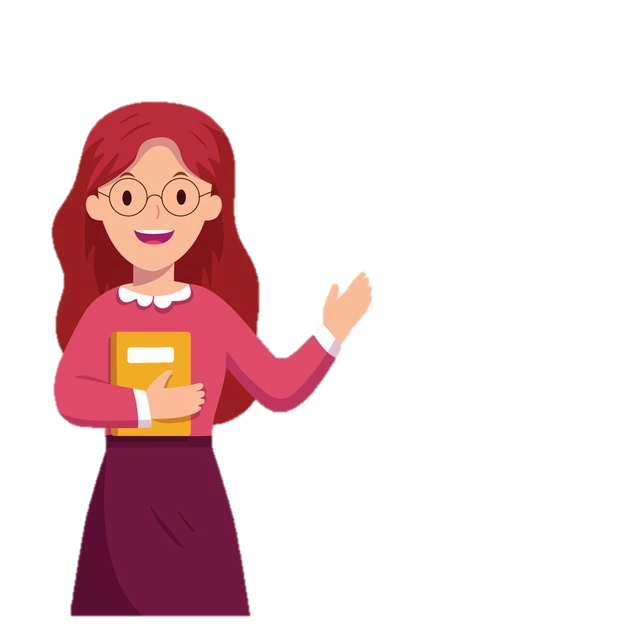 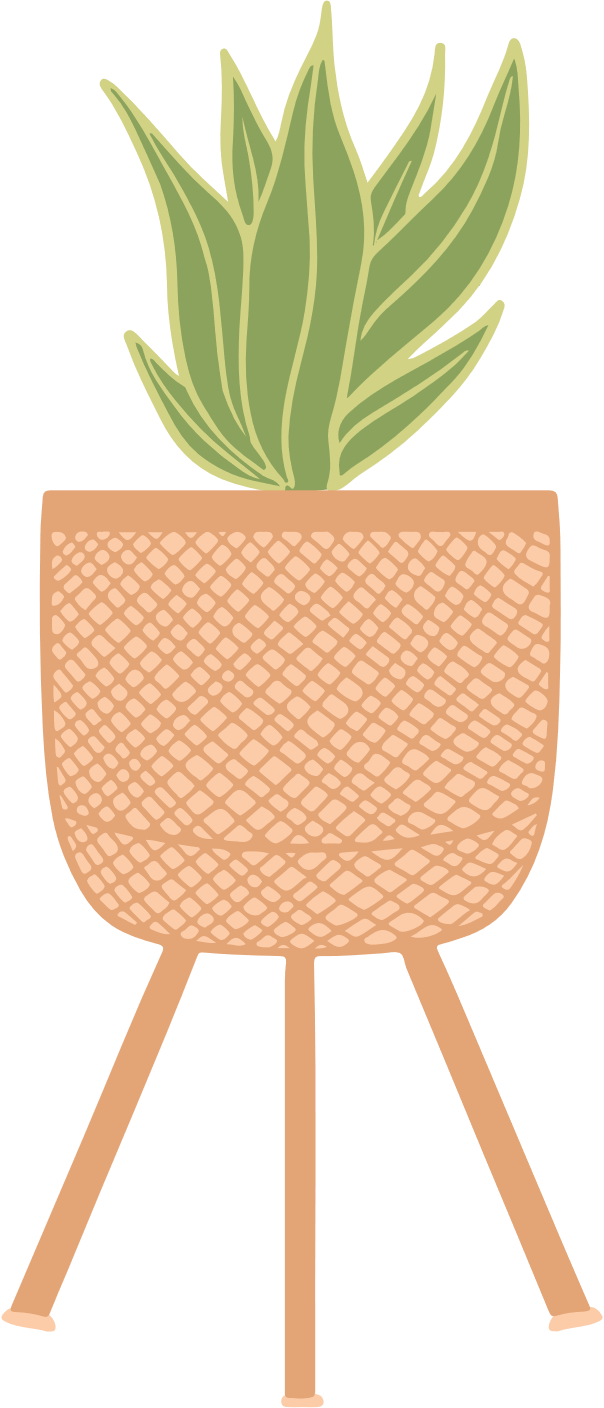 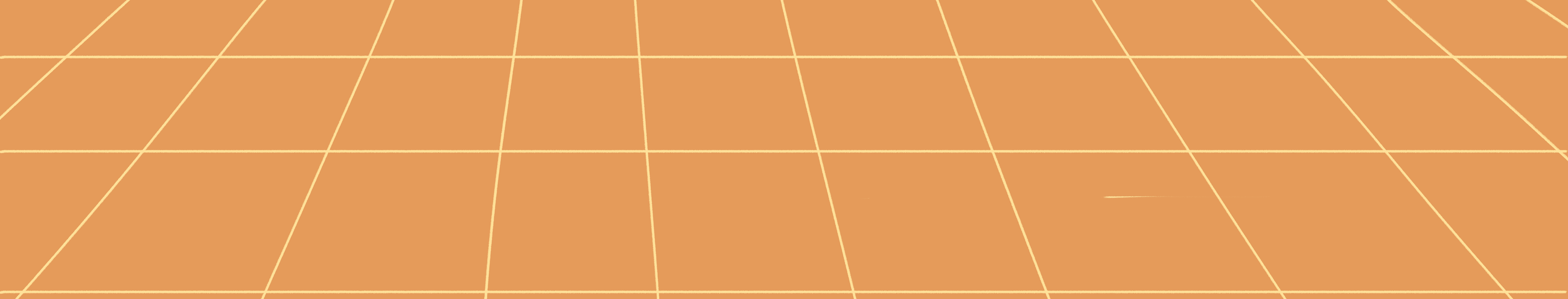 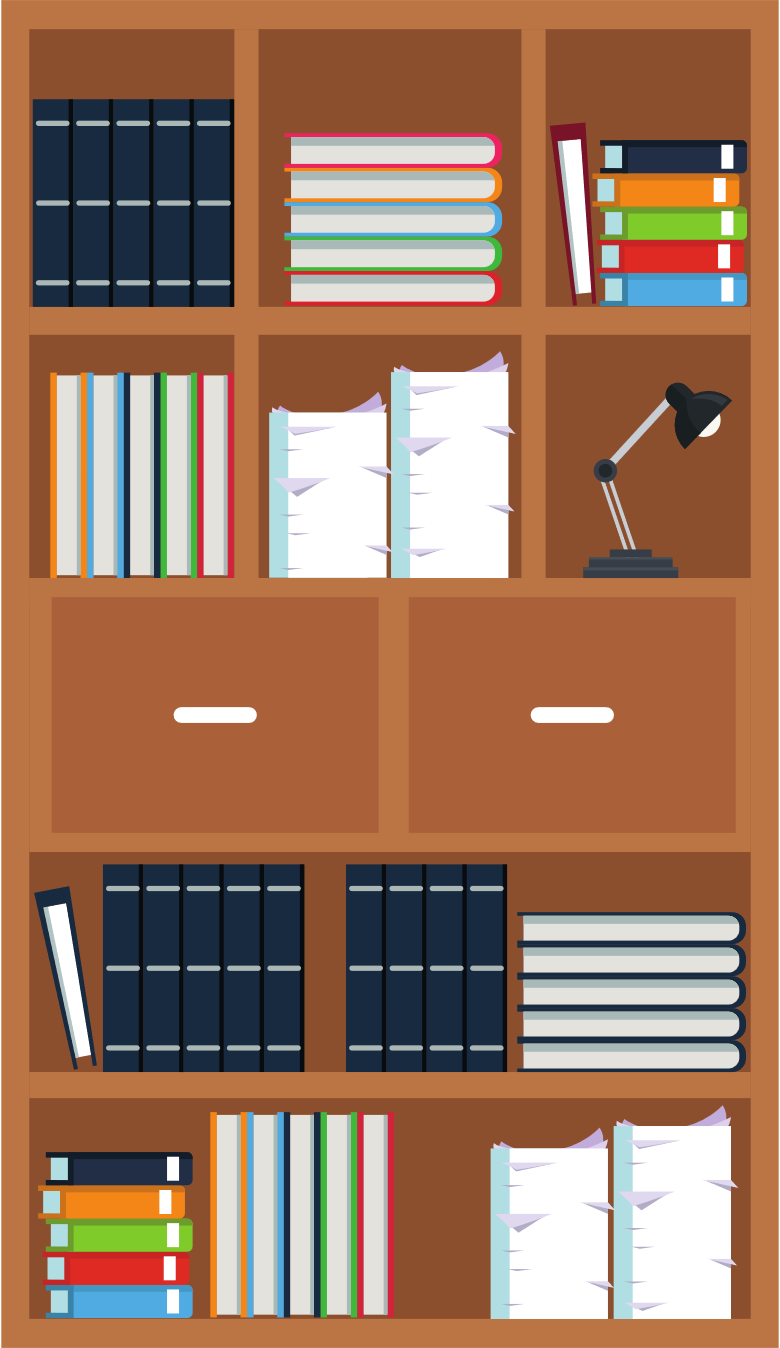 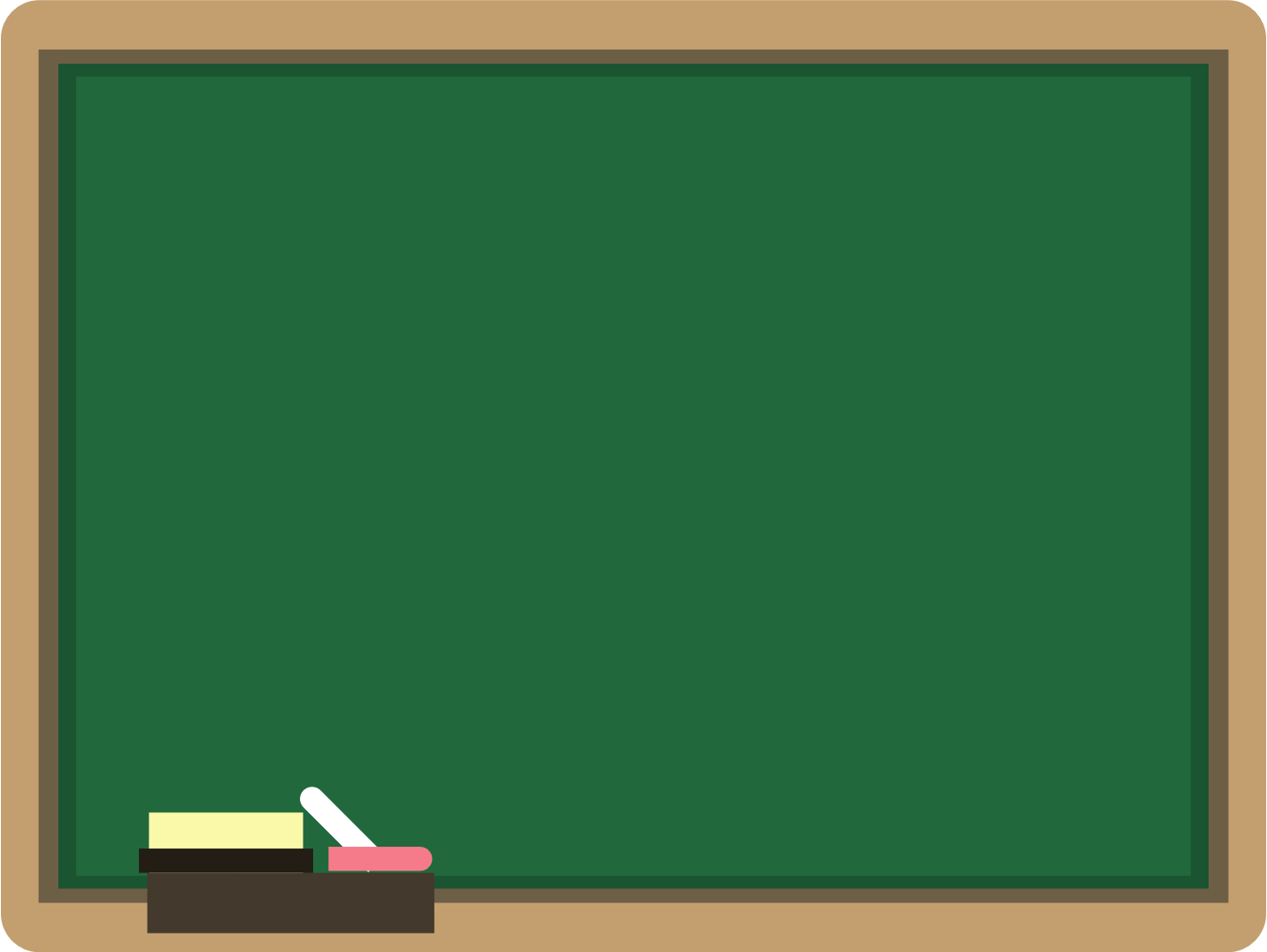 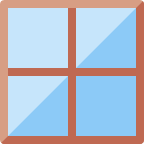 Góc tuyên dương
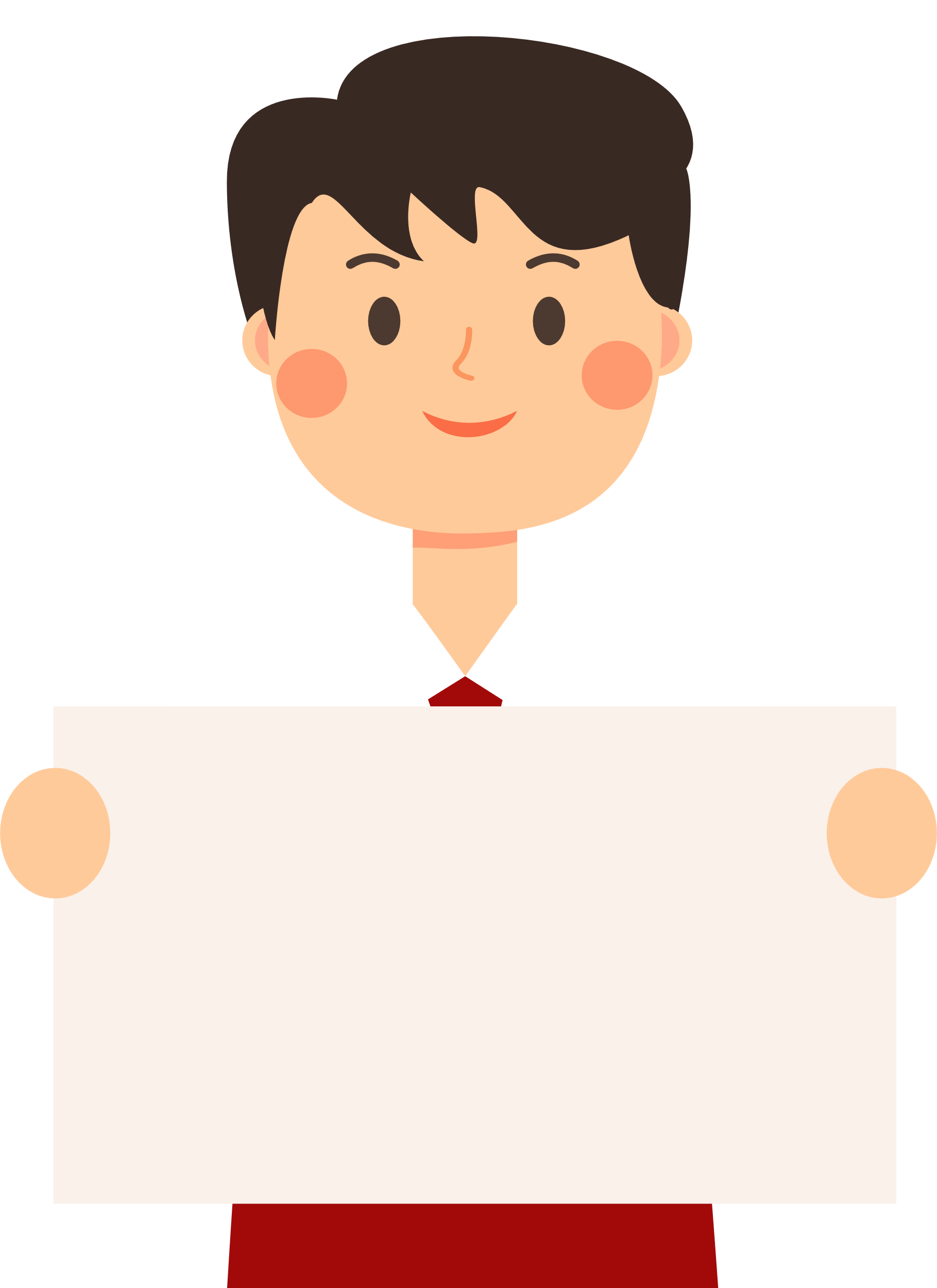 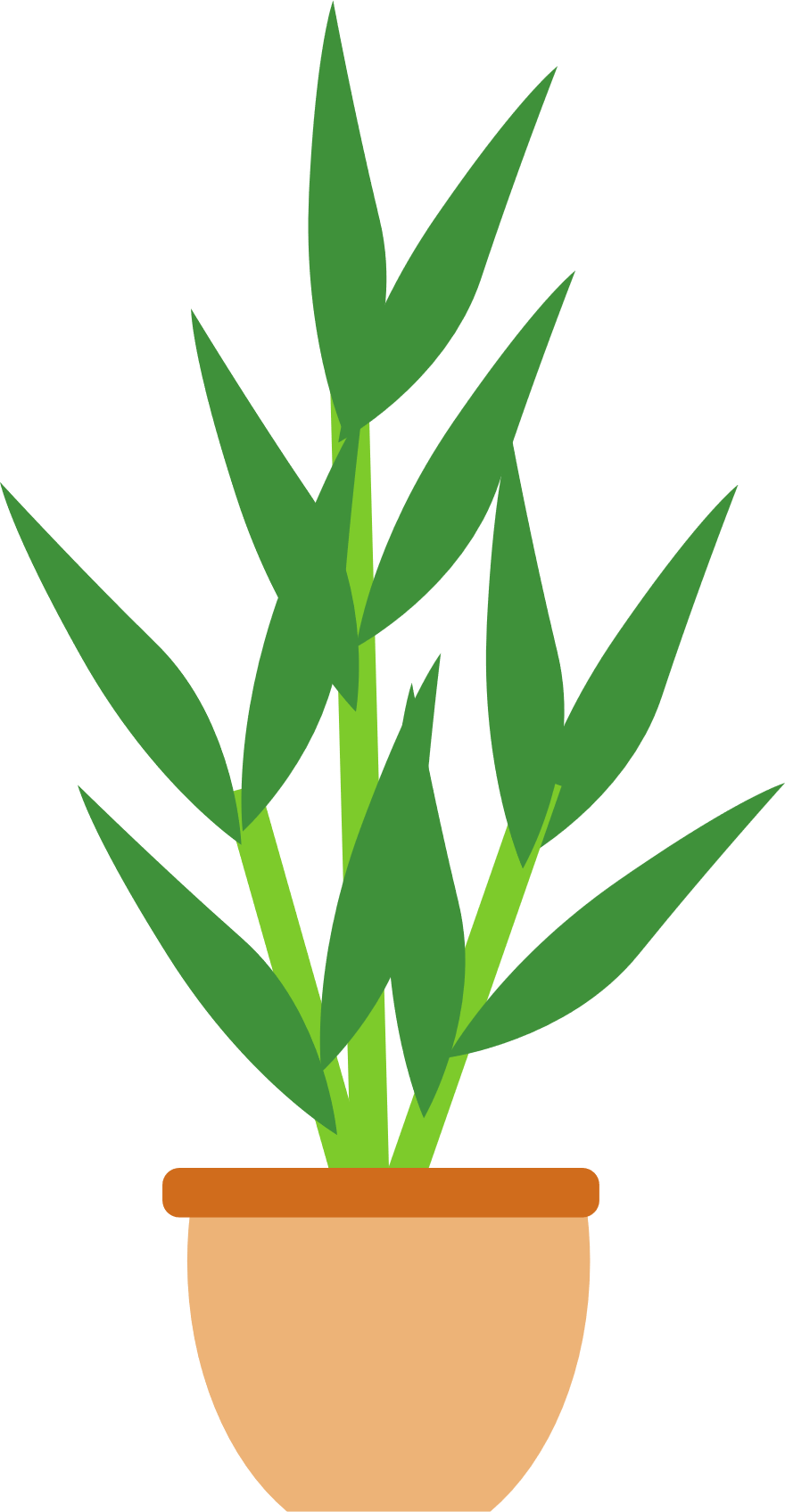 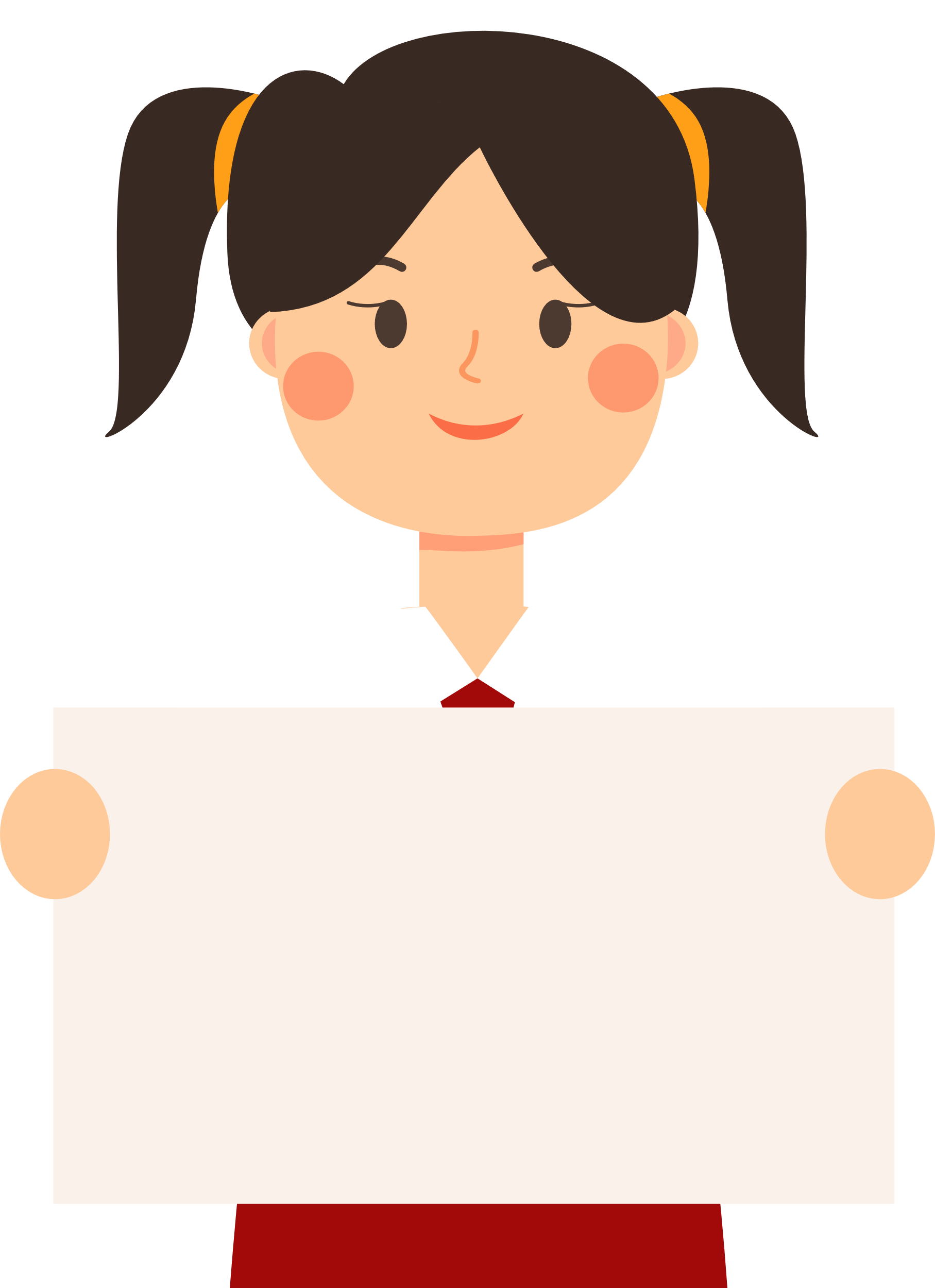 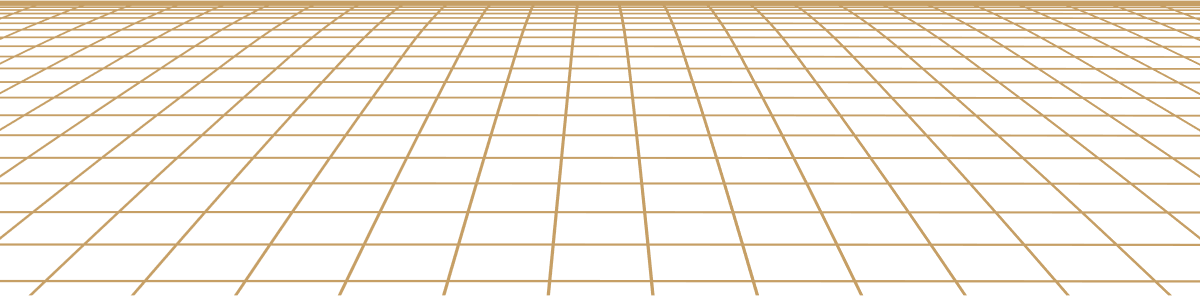 Ngôi sao chăm chỉ
Ngôi sao chăm chỉ
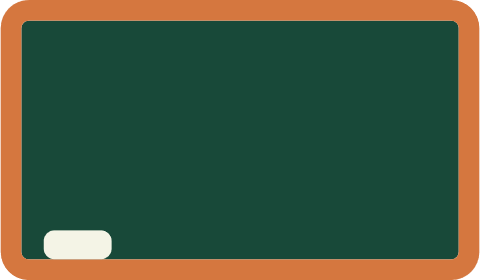 Phương hướng hoạt động tuần ….
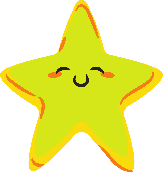 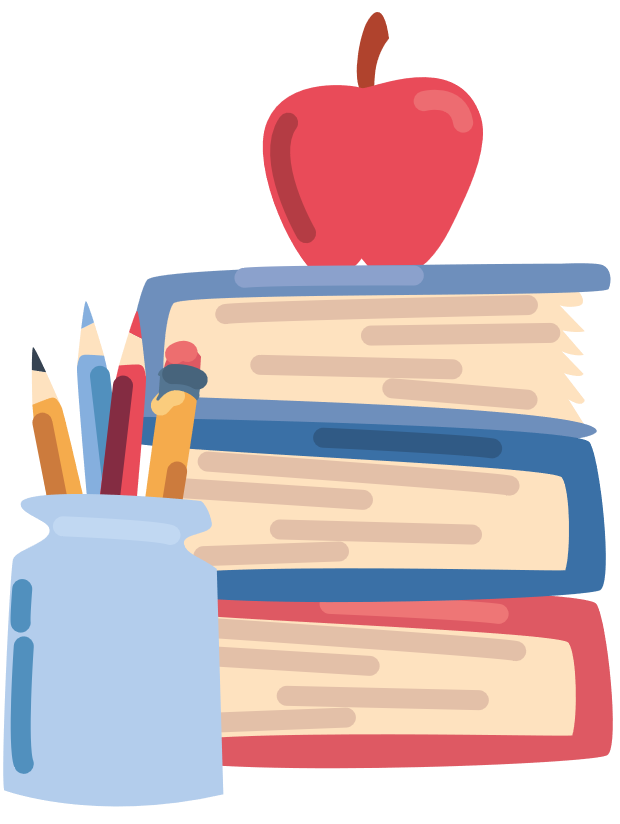 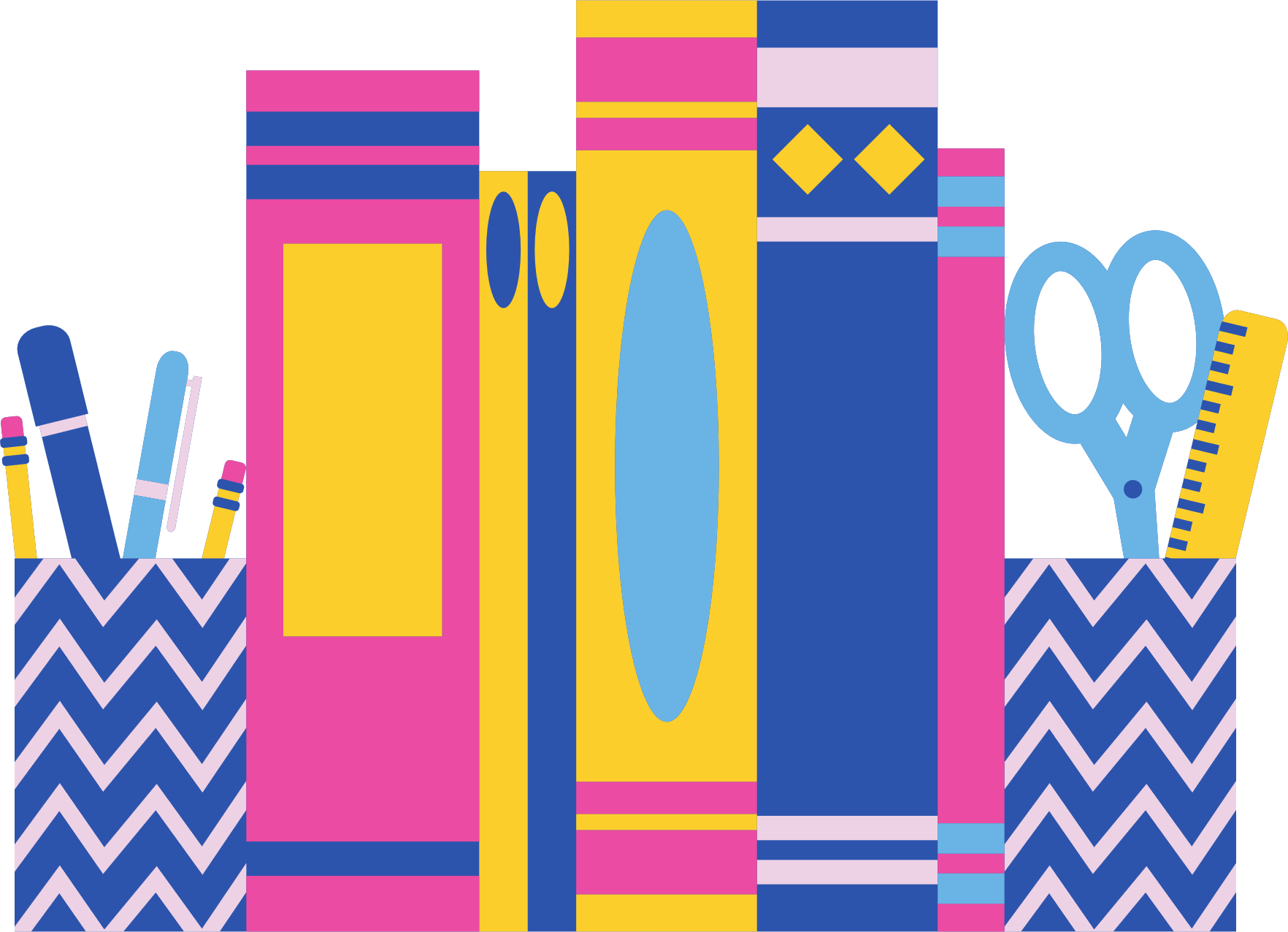 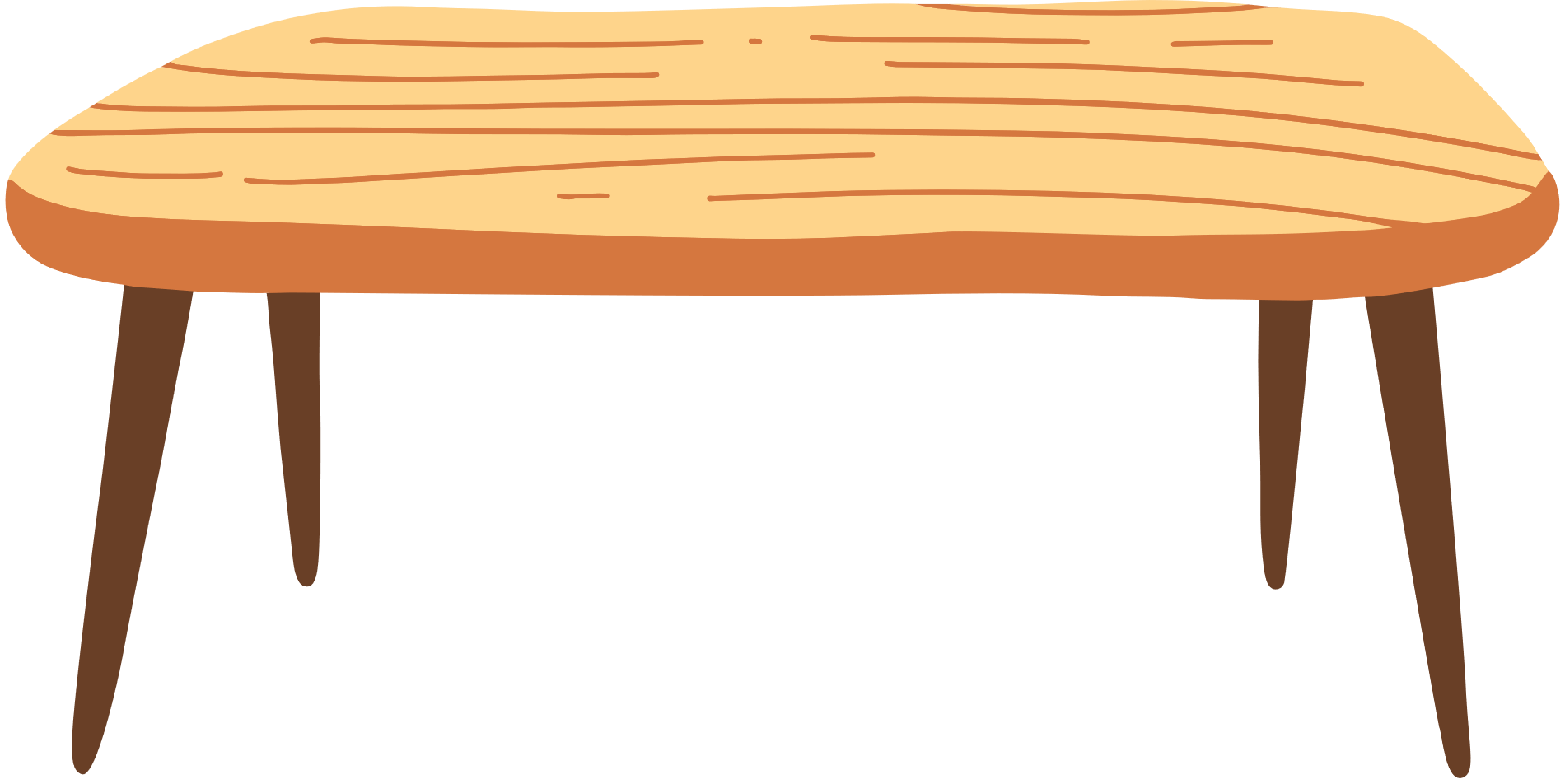 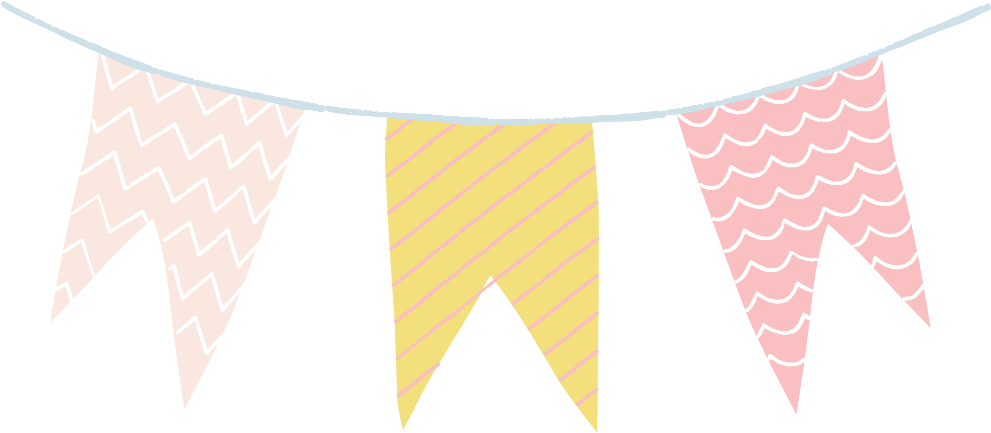 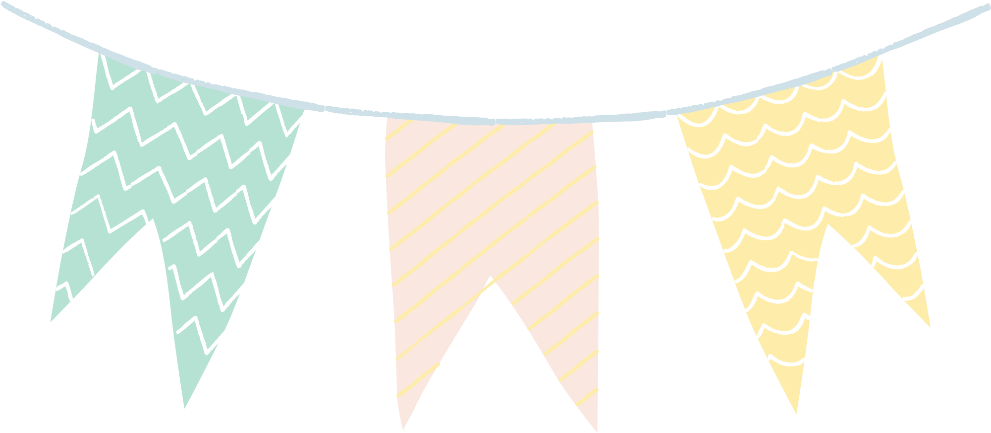 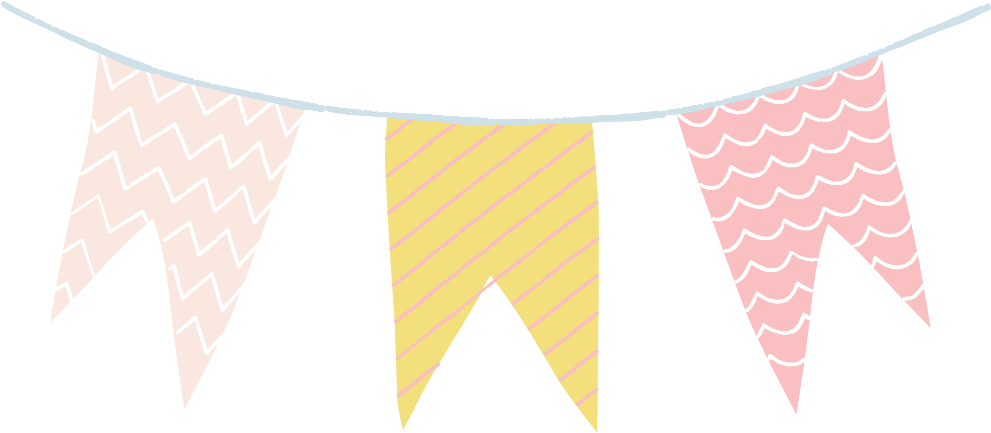 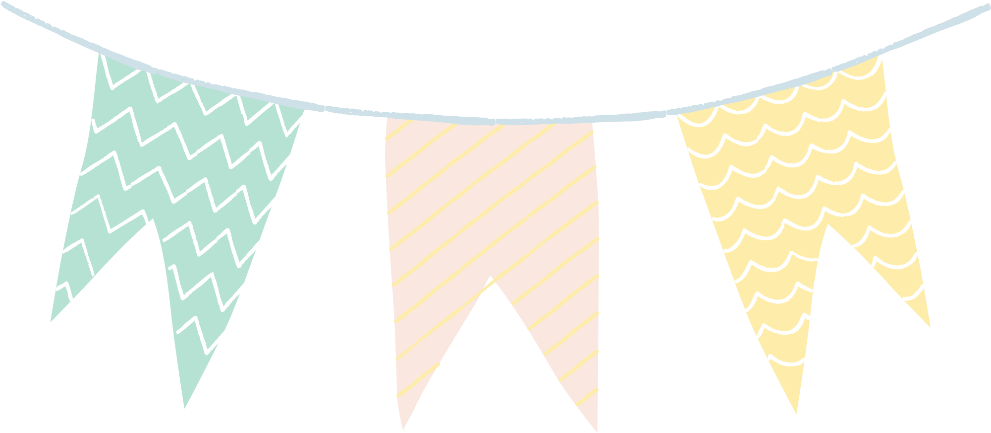 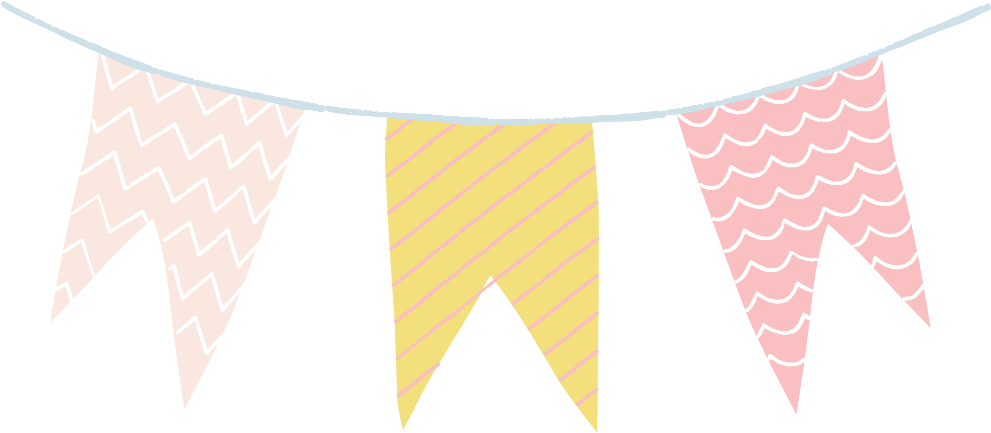 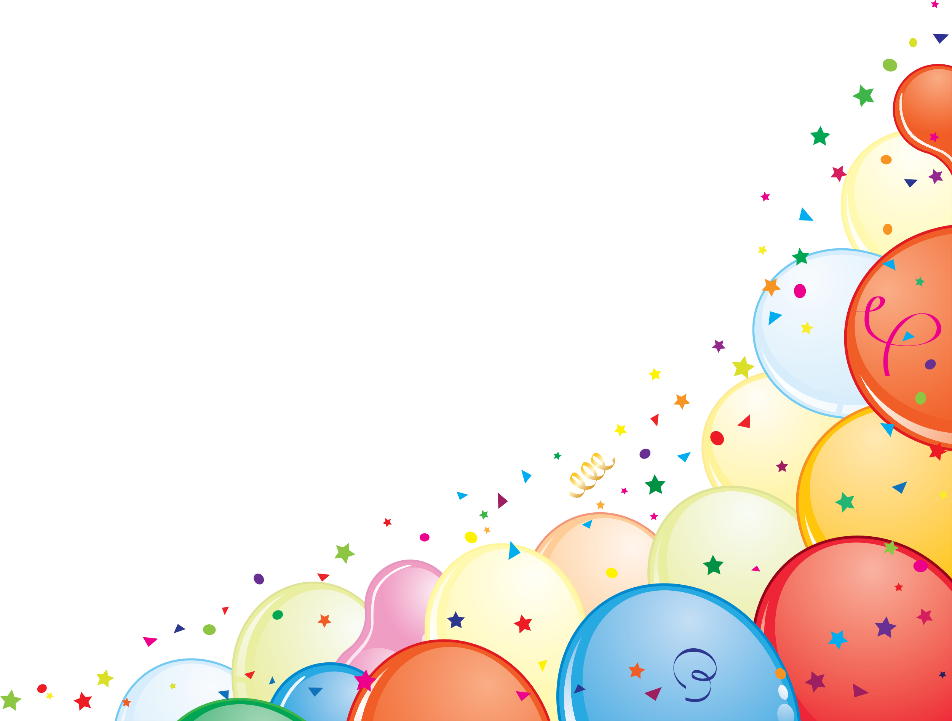 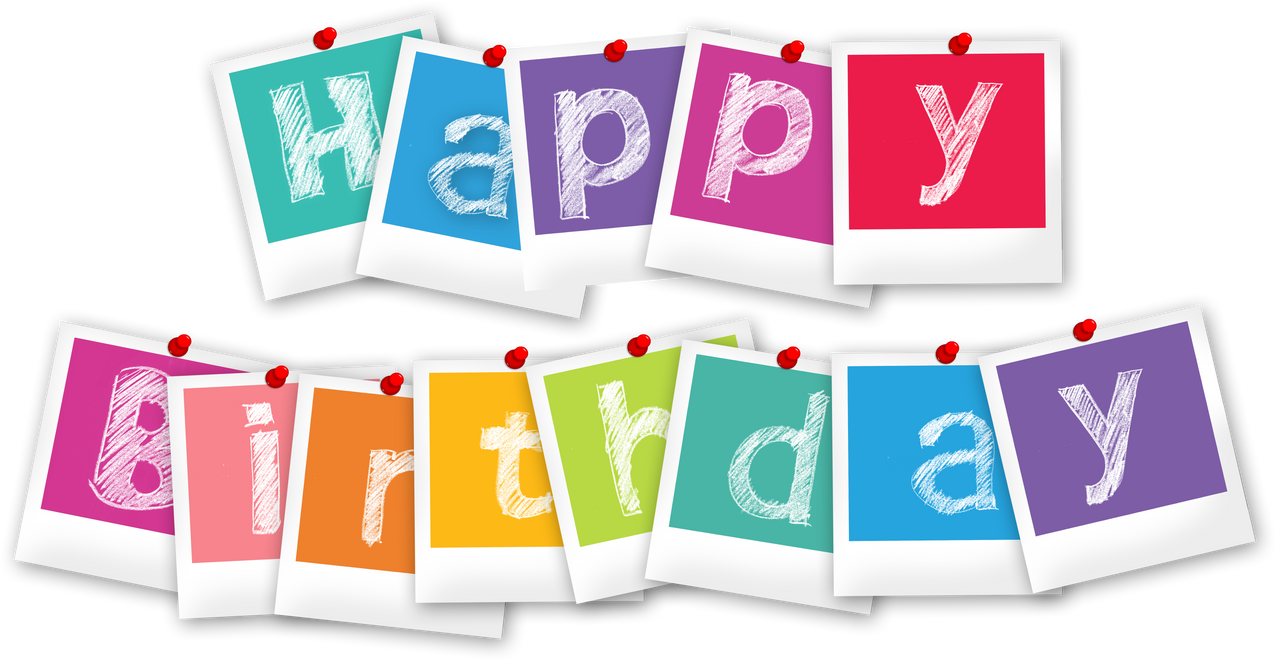 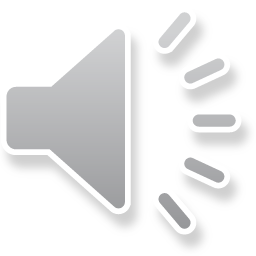 GÓC CHÚC MỪNG SINH NHẬT THÁNG
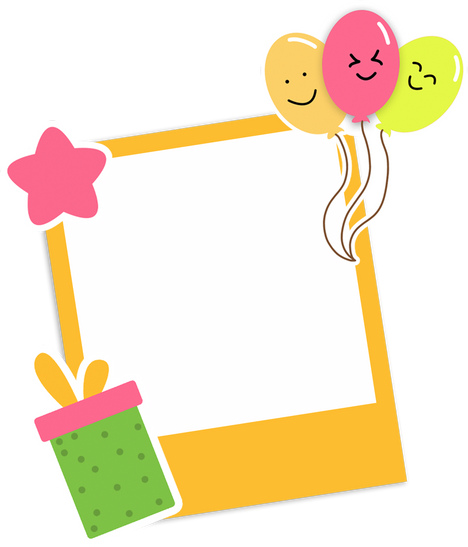 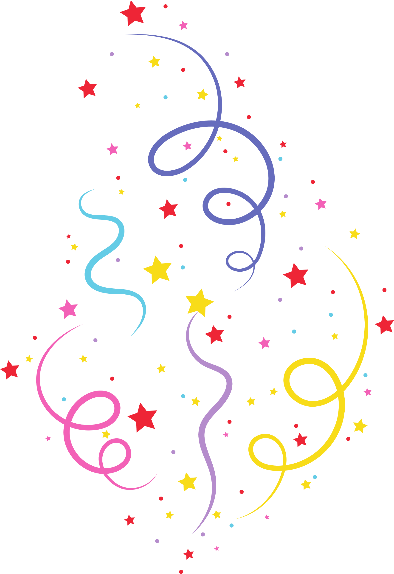 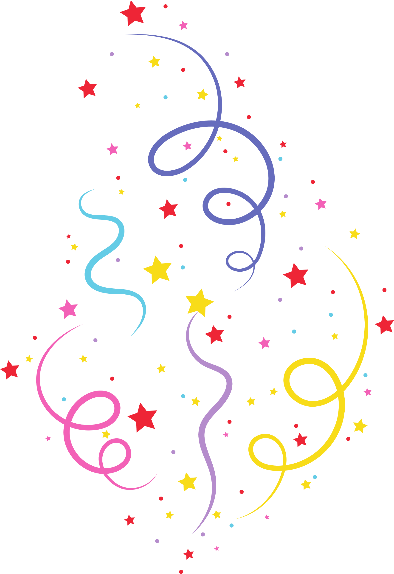 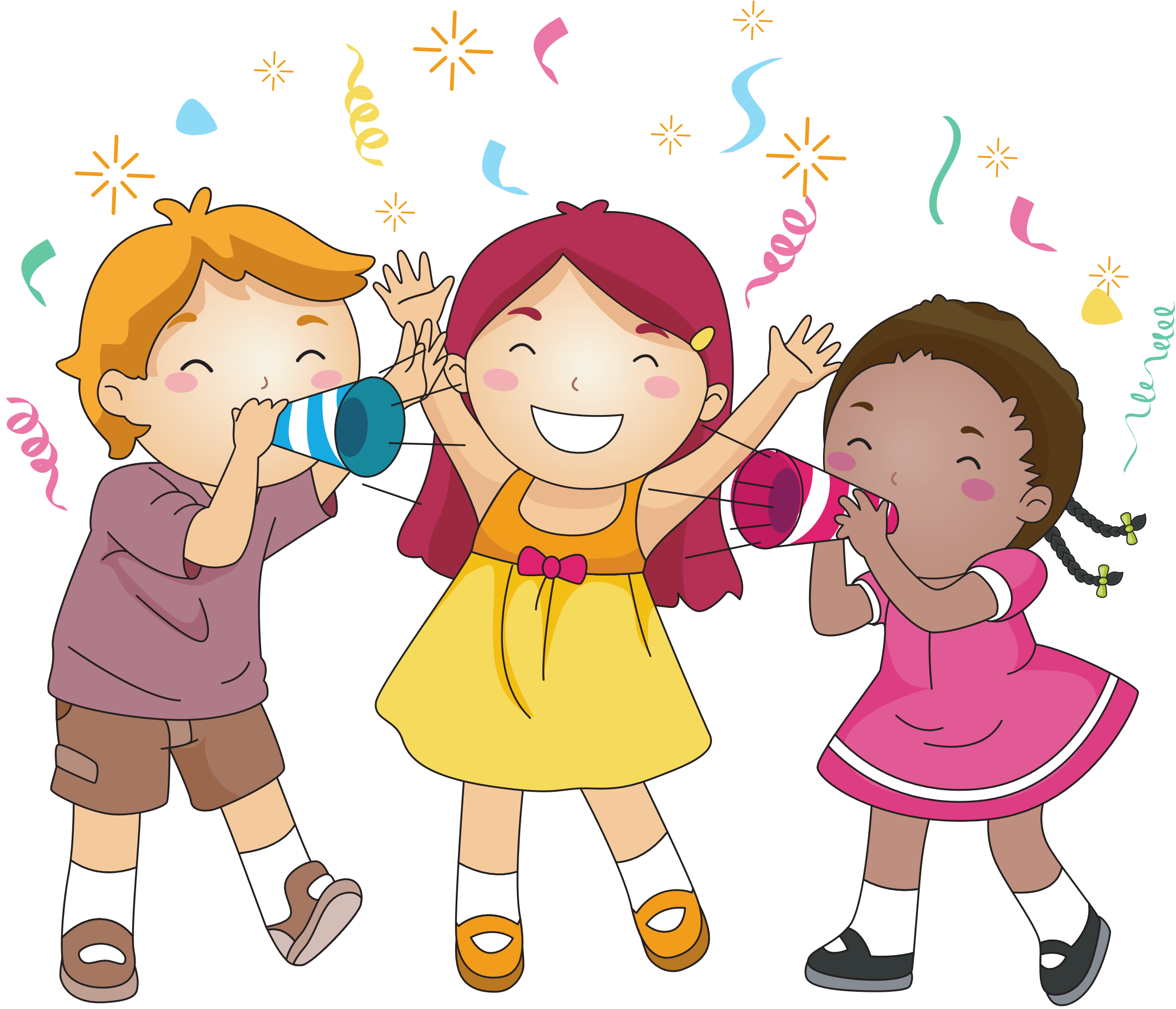 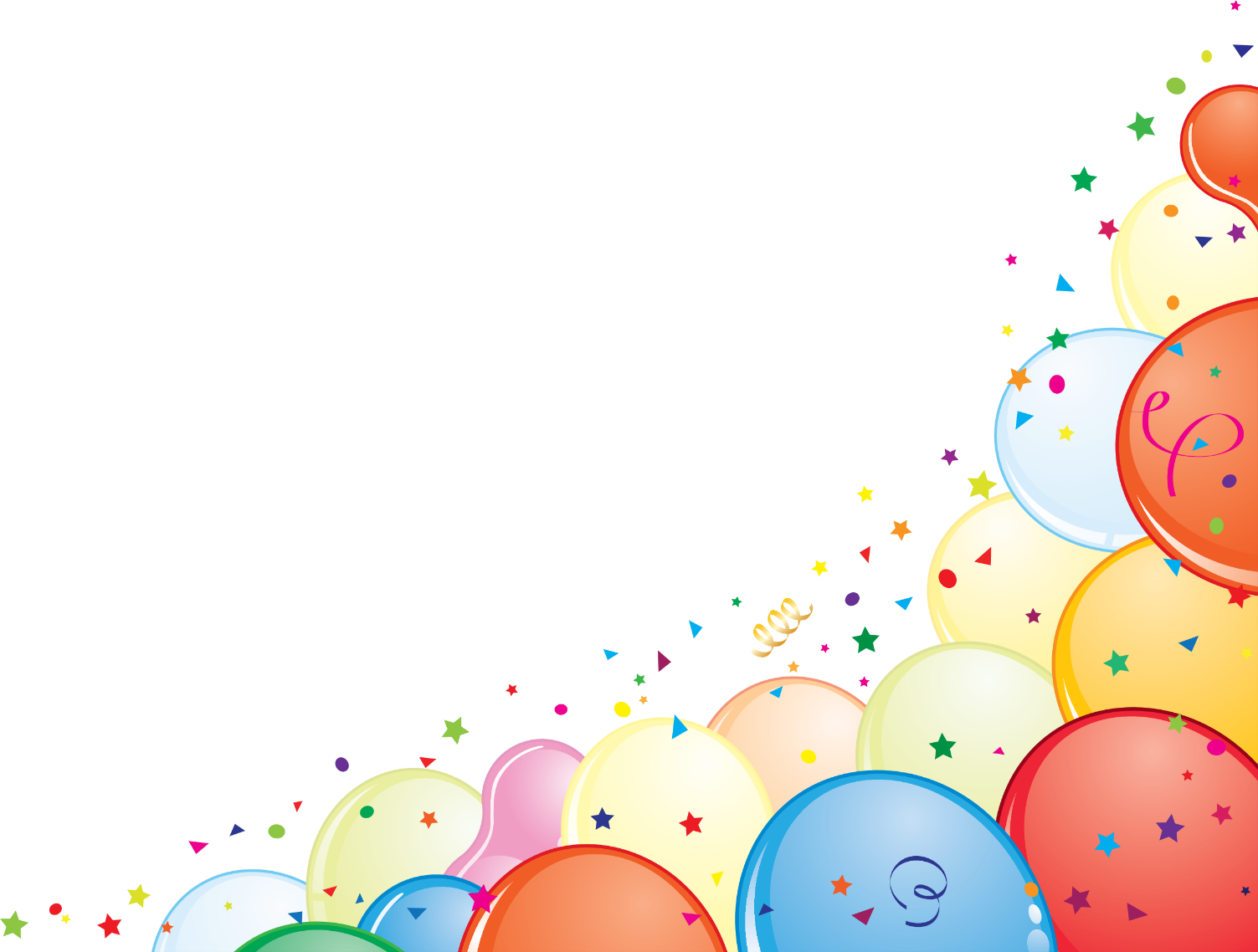 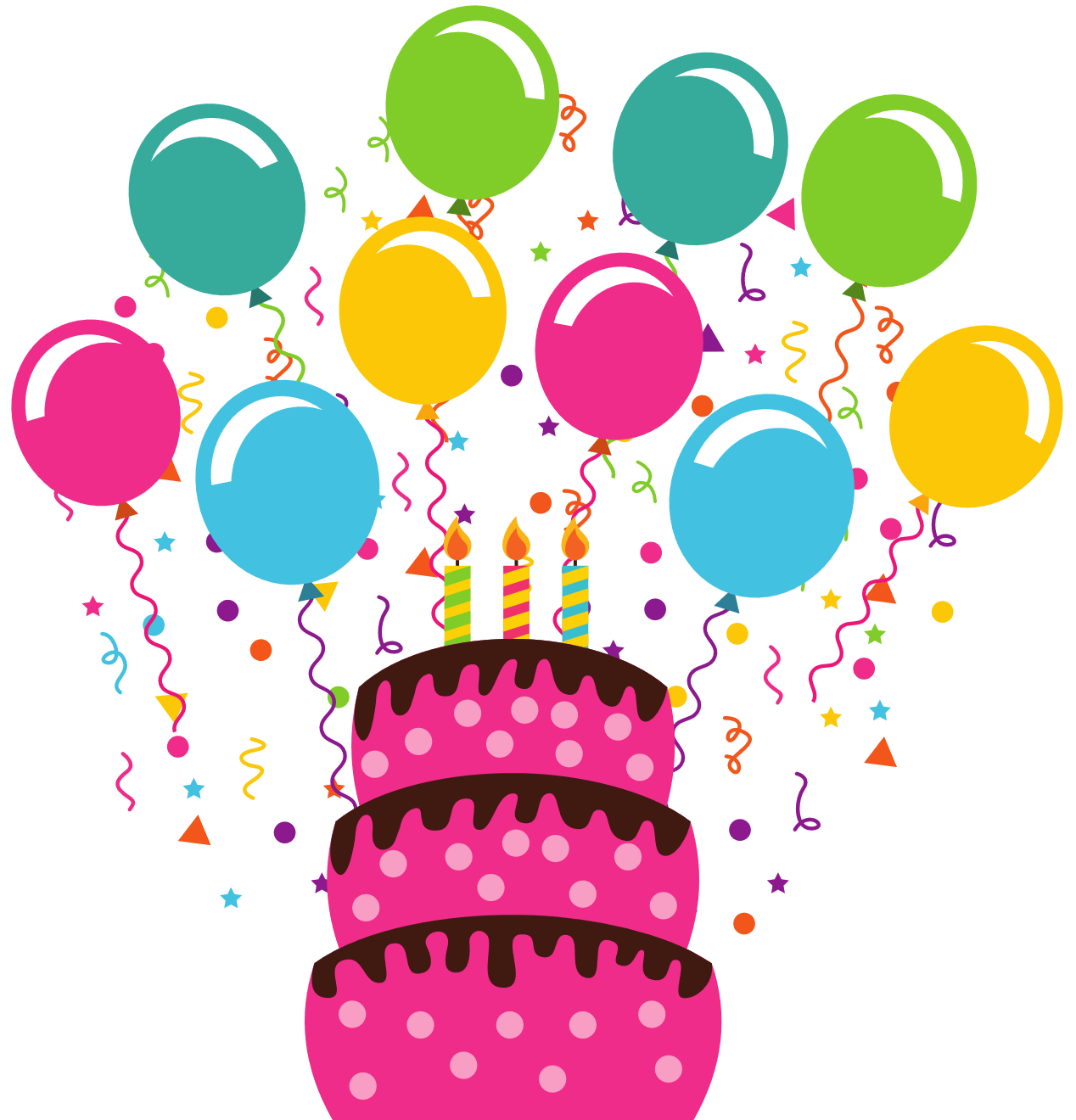 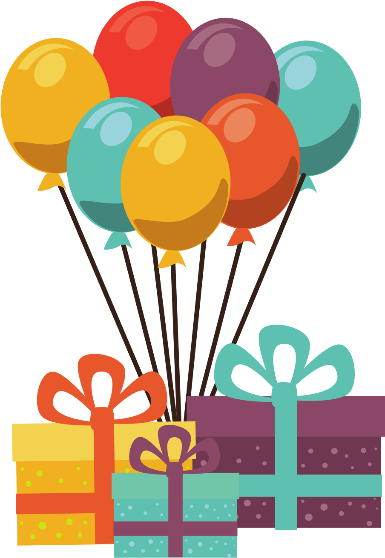 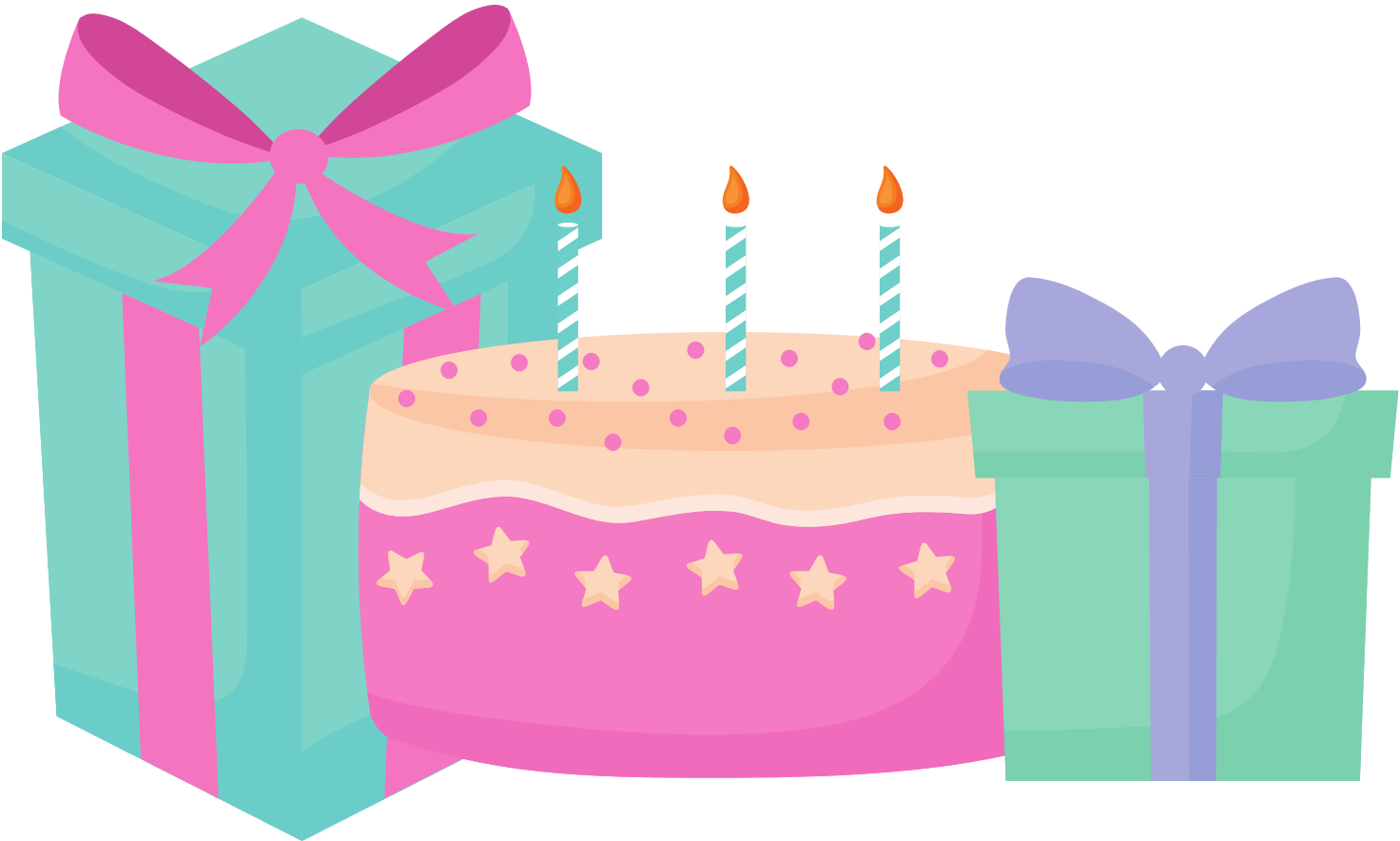 HOẠT ĐỘNG 2
Sinh hoạt theo chủ đề:
Báo cáo kết quả việc tham gia các hoạt động xã hội ở địa phương
Báo cáo kết quả việc tham gia các hoạt động xã hội của từng thành viên trong nhóm.
HOẠT ĐỘNG NHÓM 4
Đánh giá việc đóng góp của từng thành viên trong hoạt động xã hội ở địa phương.
Tuyên dương các thành viên có đóng góp tích cực.
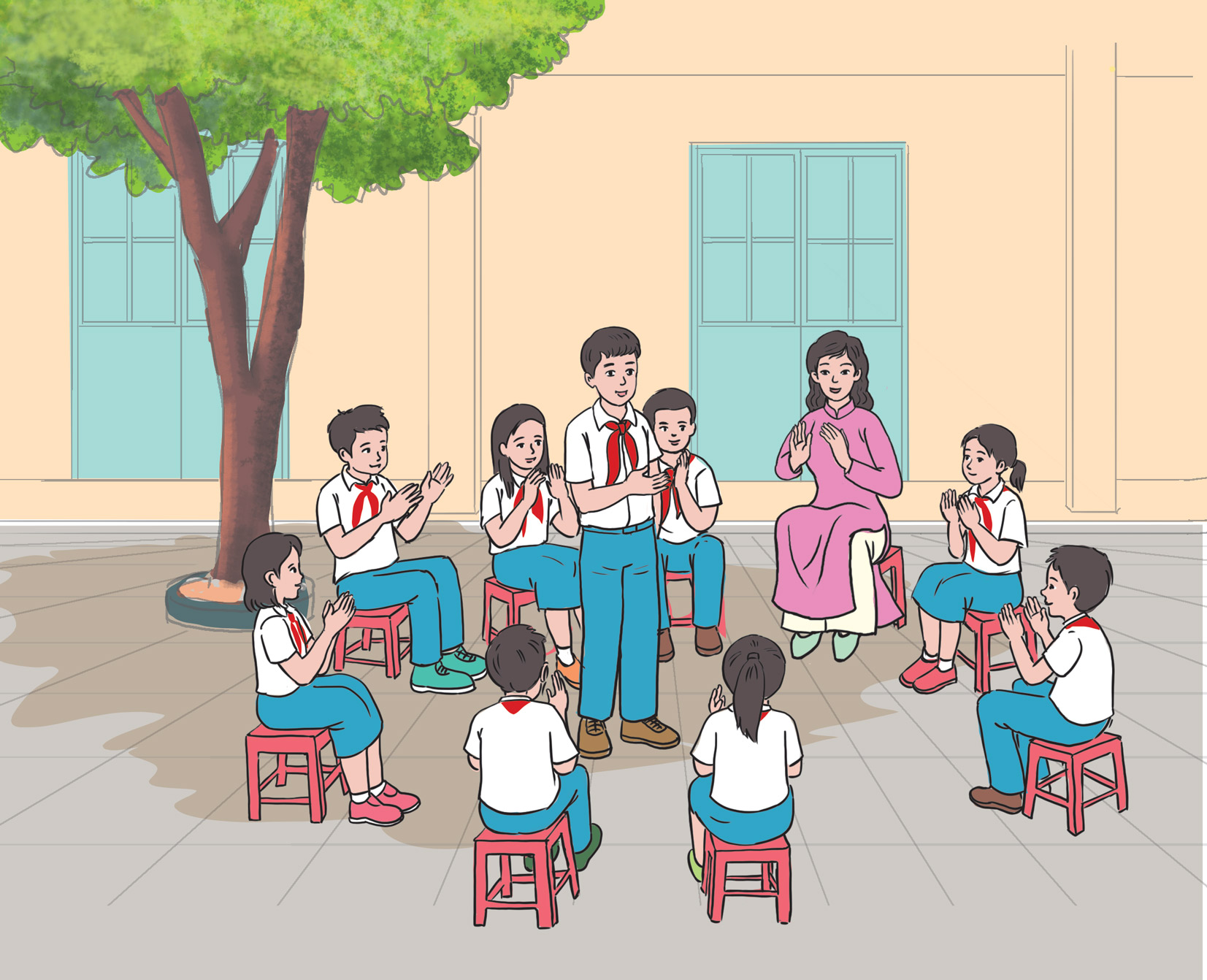 TỔNG KẾT
Tổng kết hoạt động và khen ngợi những tổ, cá nhân có nhiều sáng tạo trong việc thực hiện kế hoạch tham gia hoạt động xã hội ở địa phương.
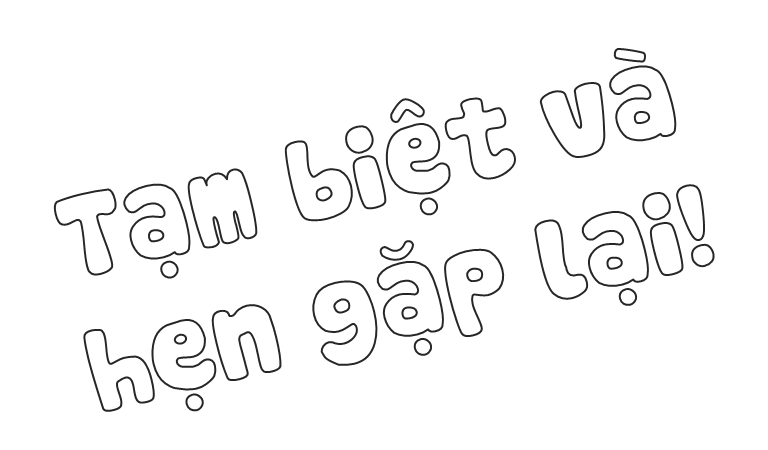 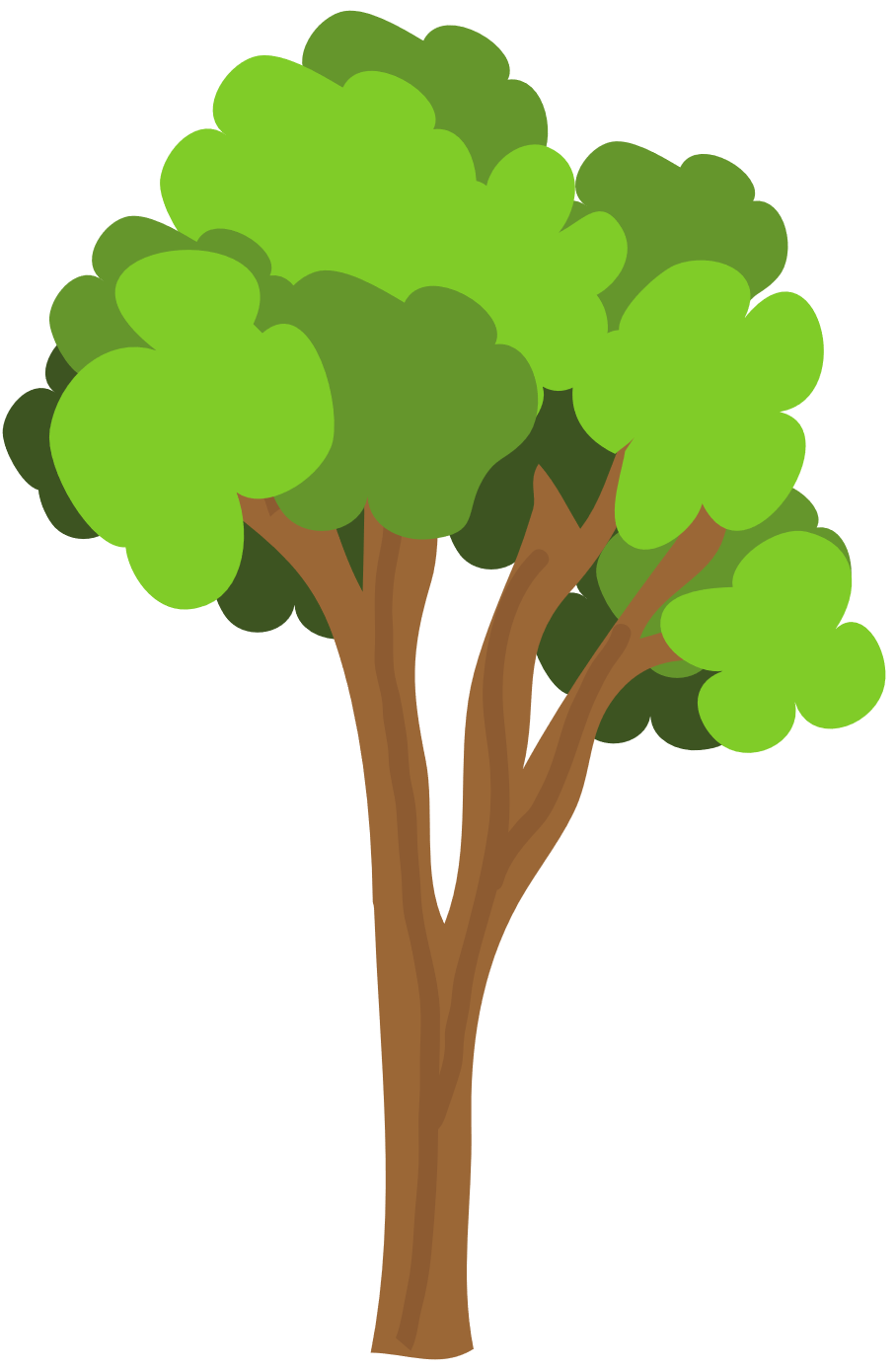 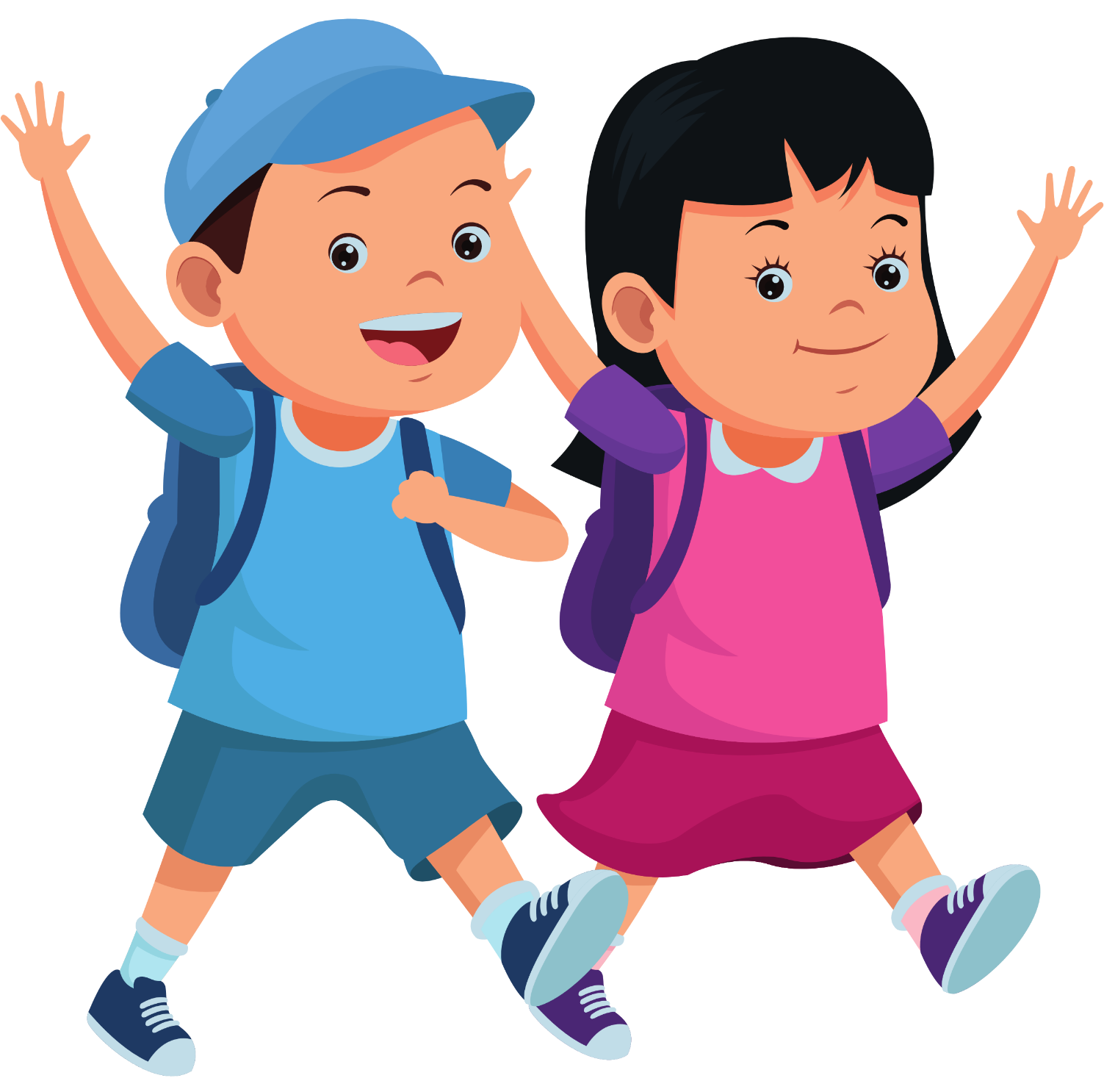